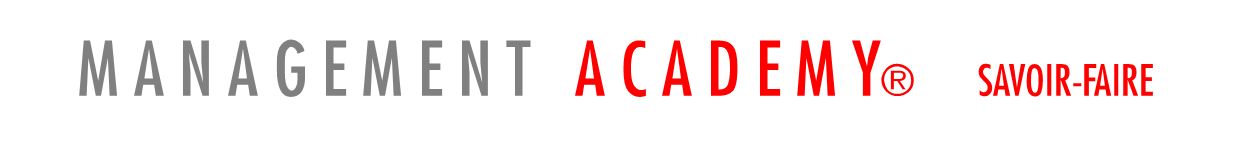 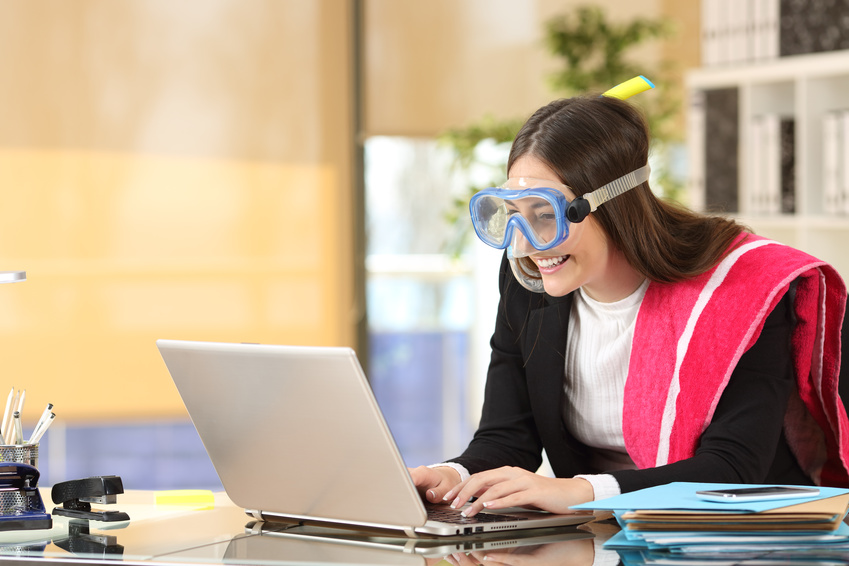 SF02B – Comment devenir un Chasseur de Stress – Compétence Gestion du Stress
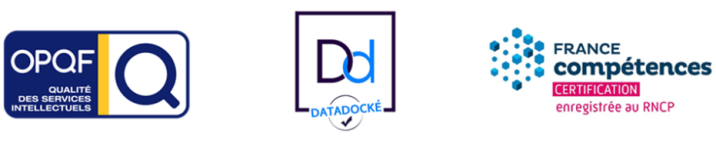 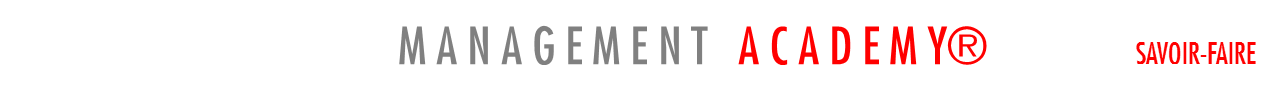 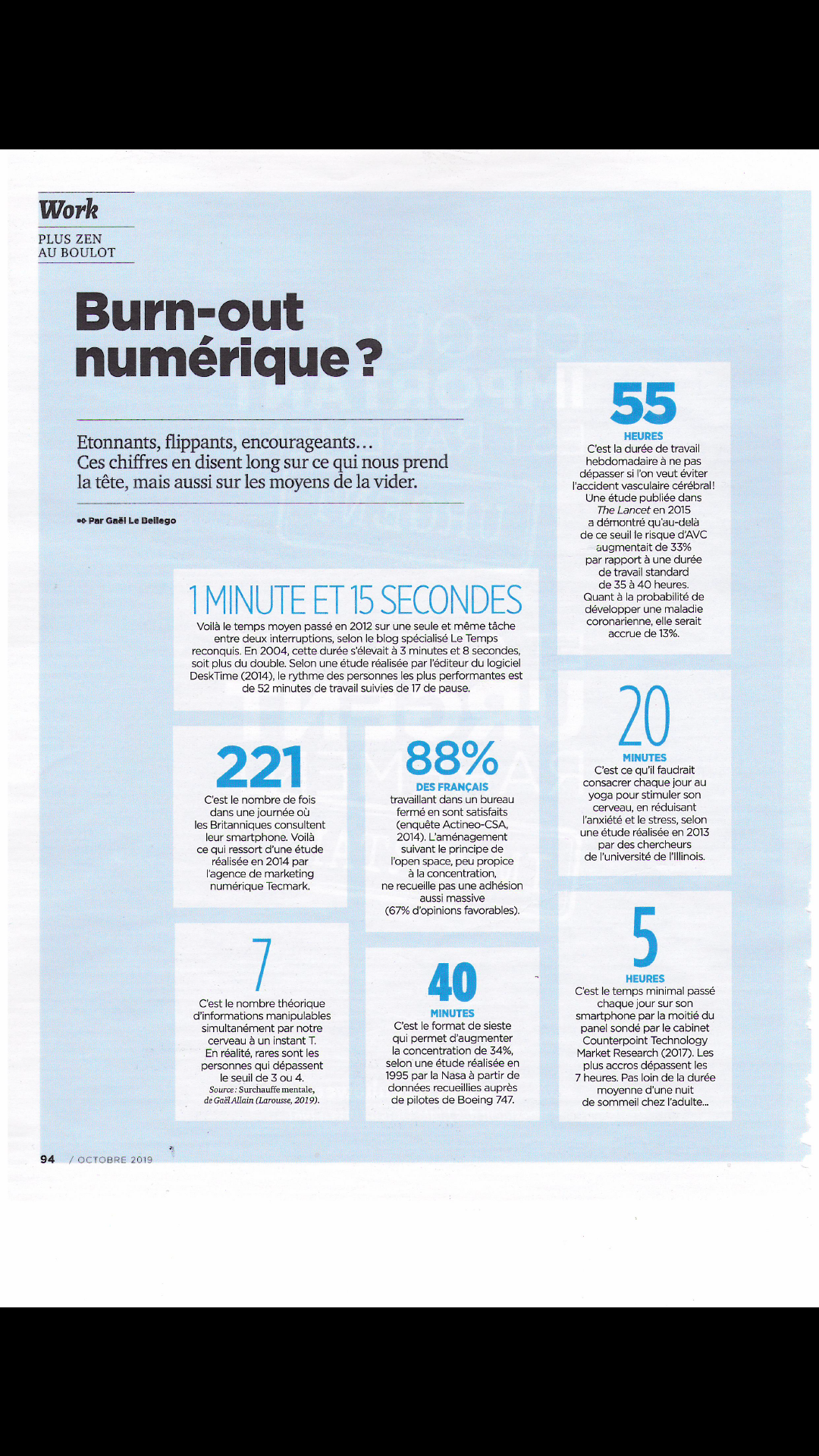 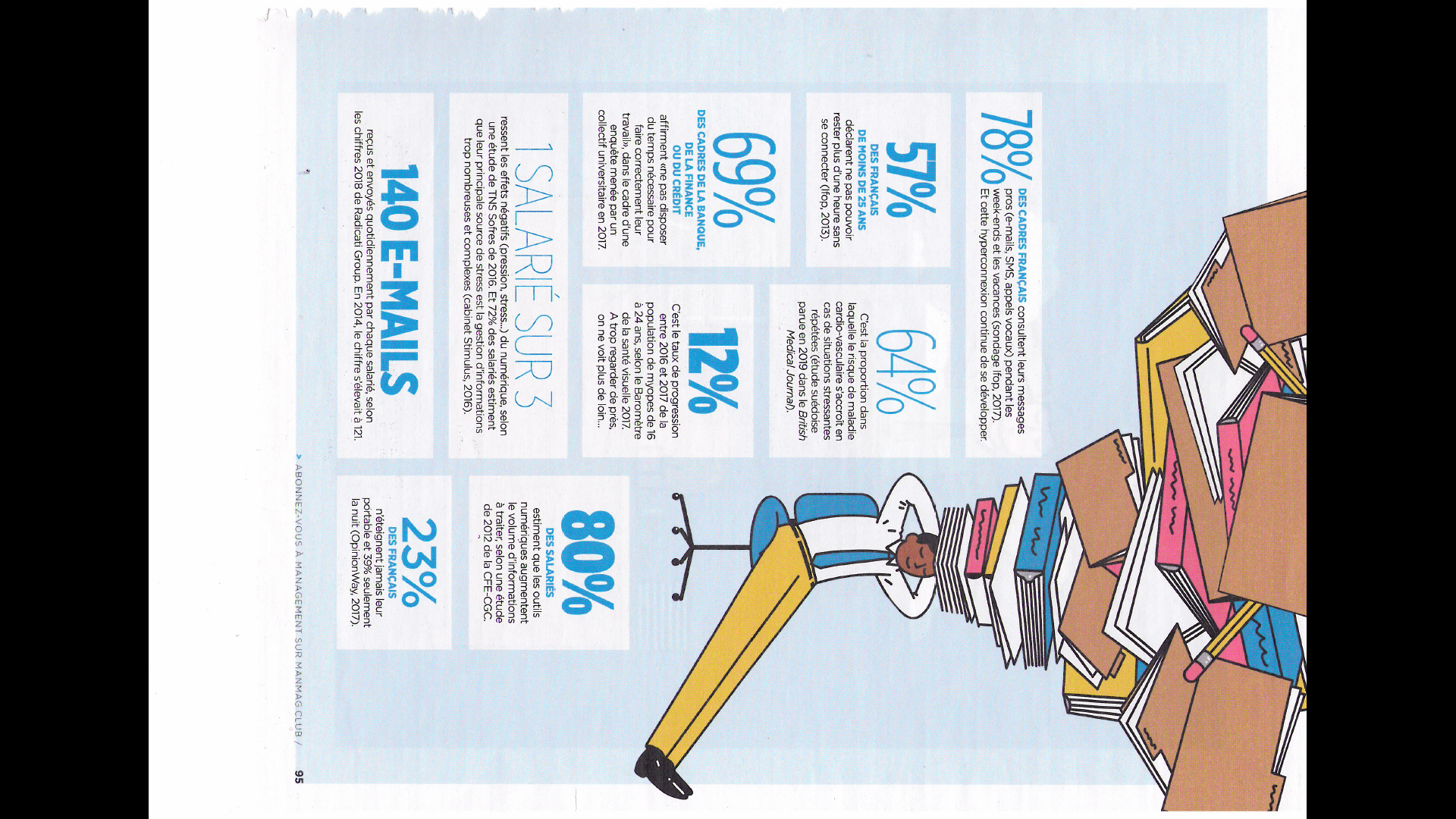 Management –
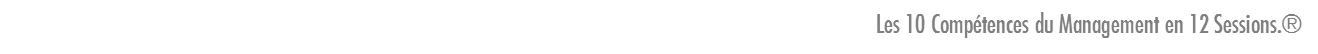 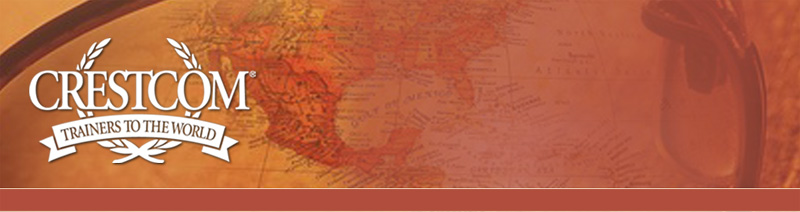 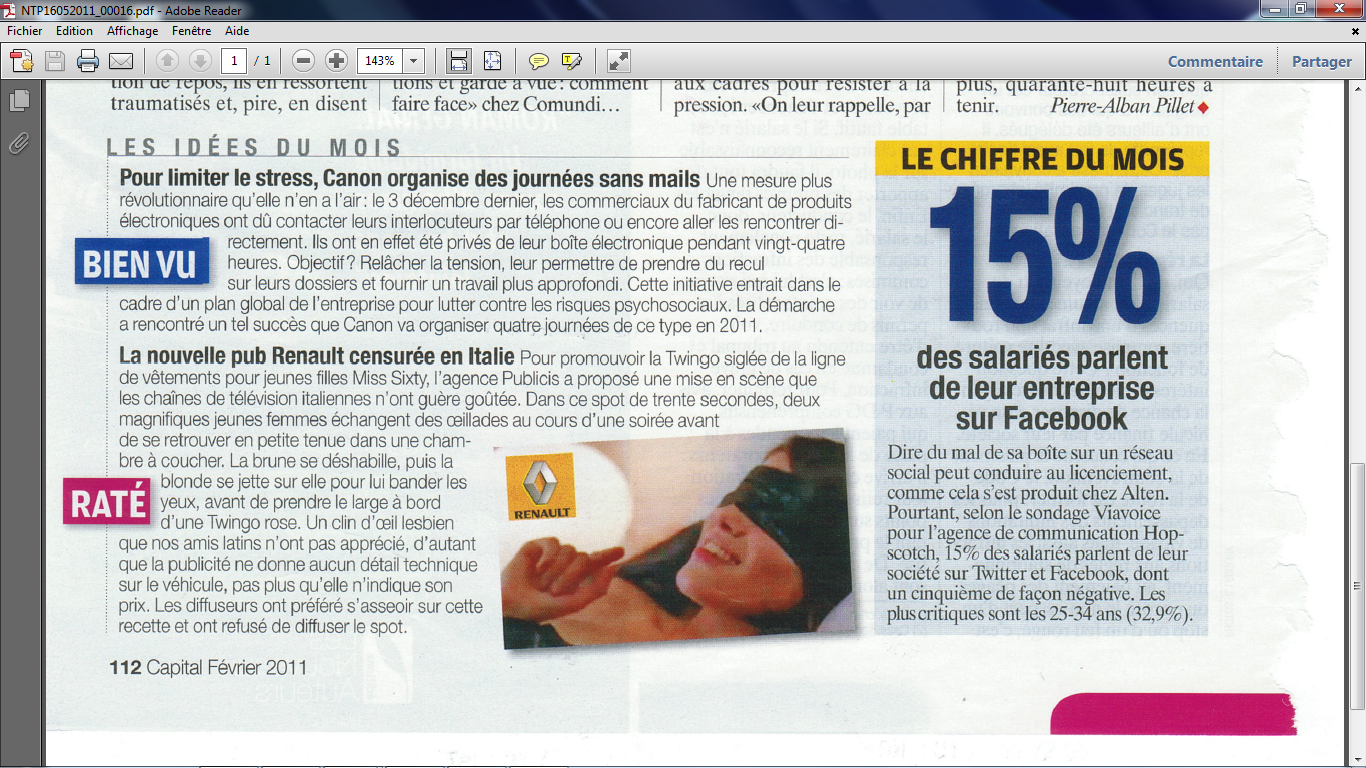 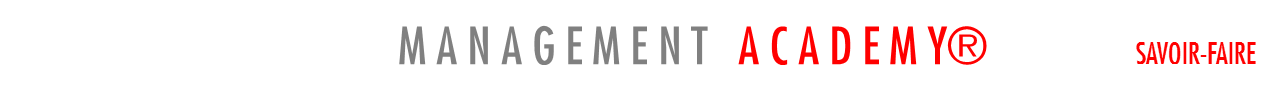 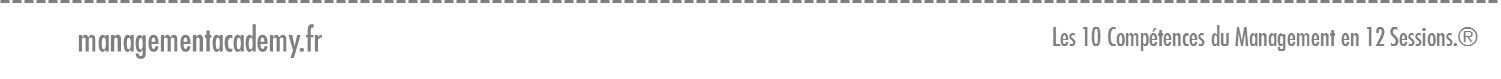 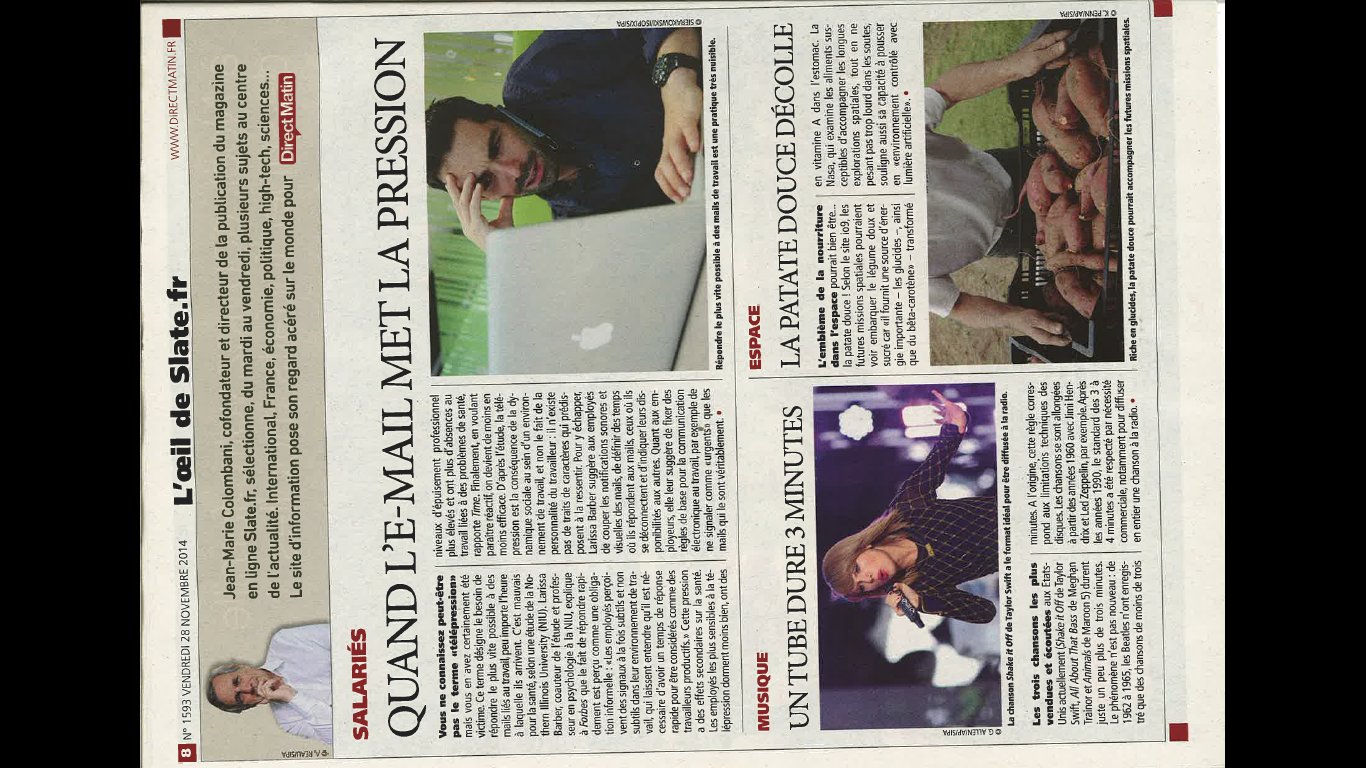 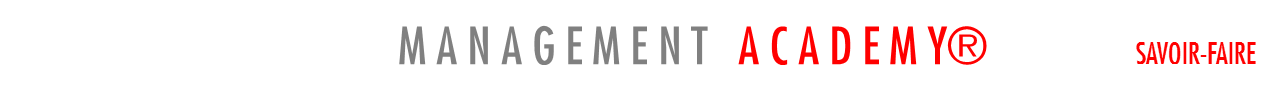 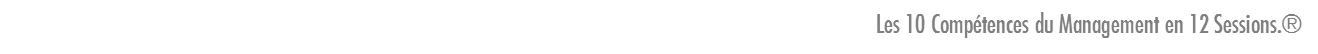 Direct Matin – © Christophe Grippay – HR CONSEIL
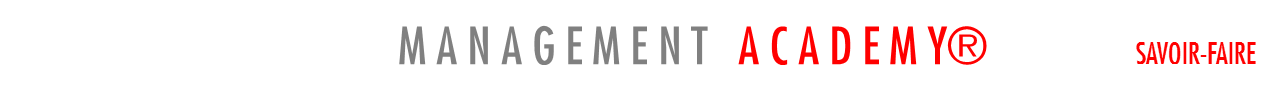 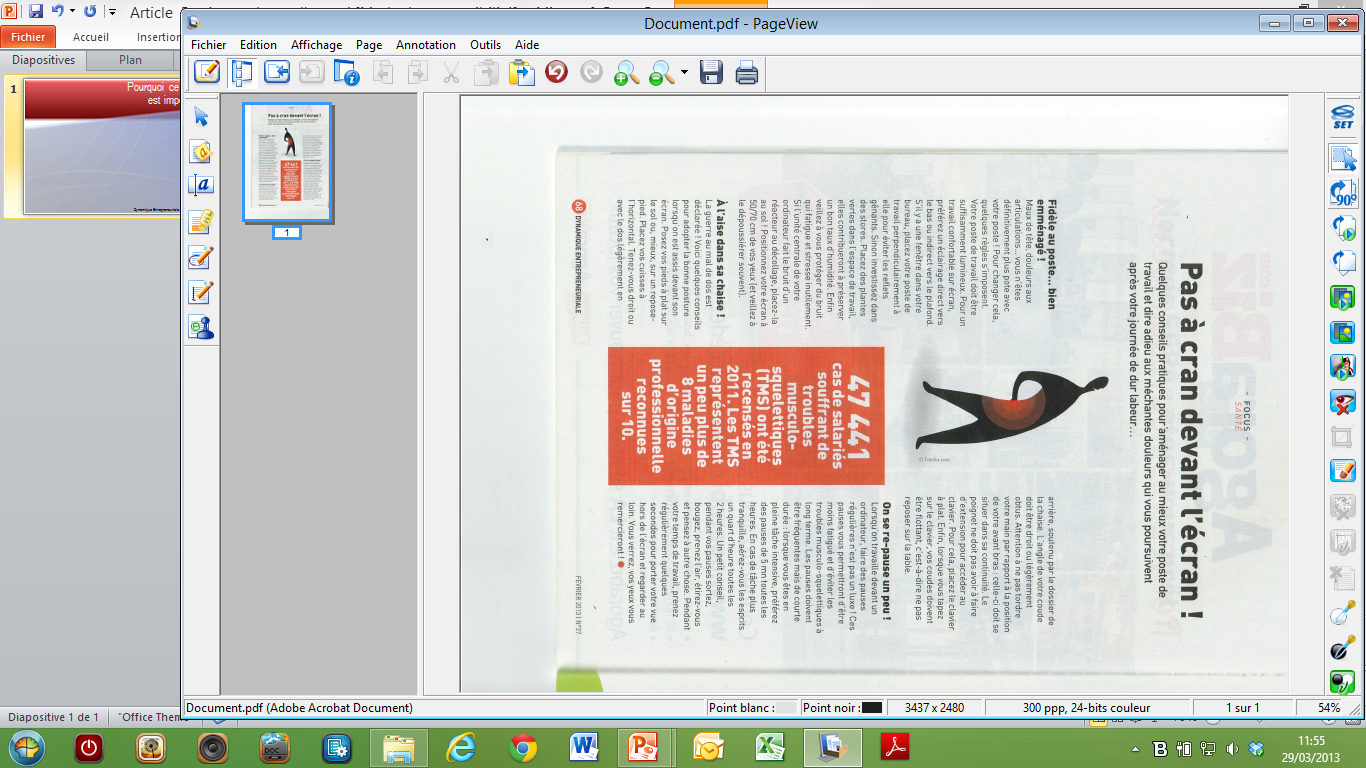 Dynamique Entrepreneuriale   -
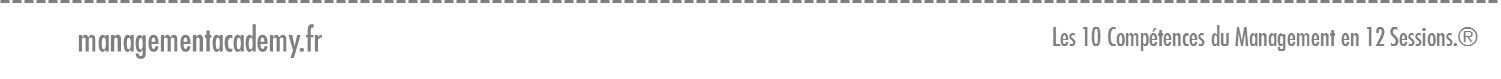 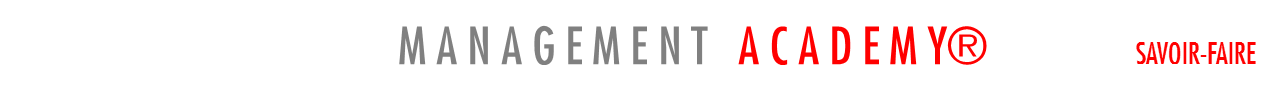 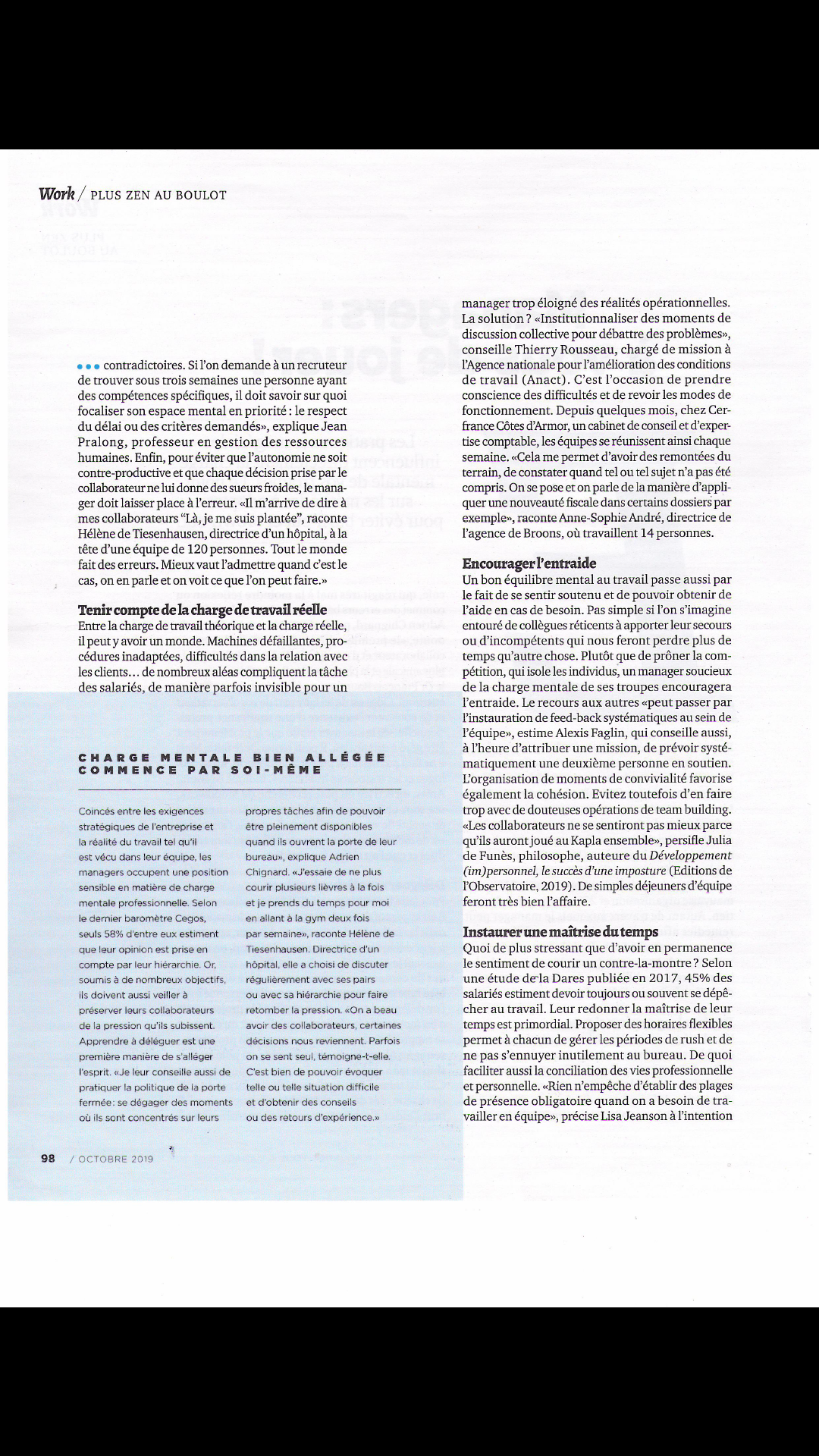 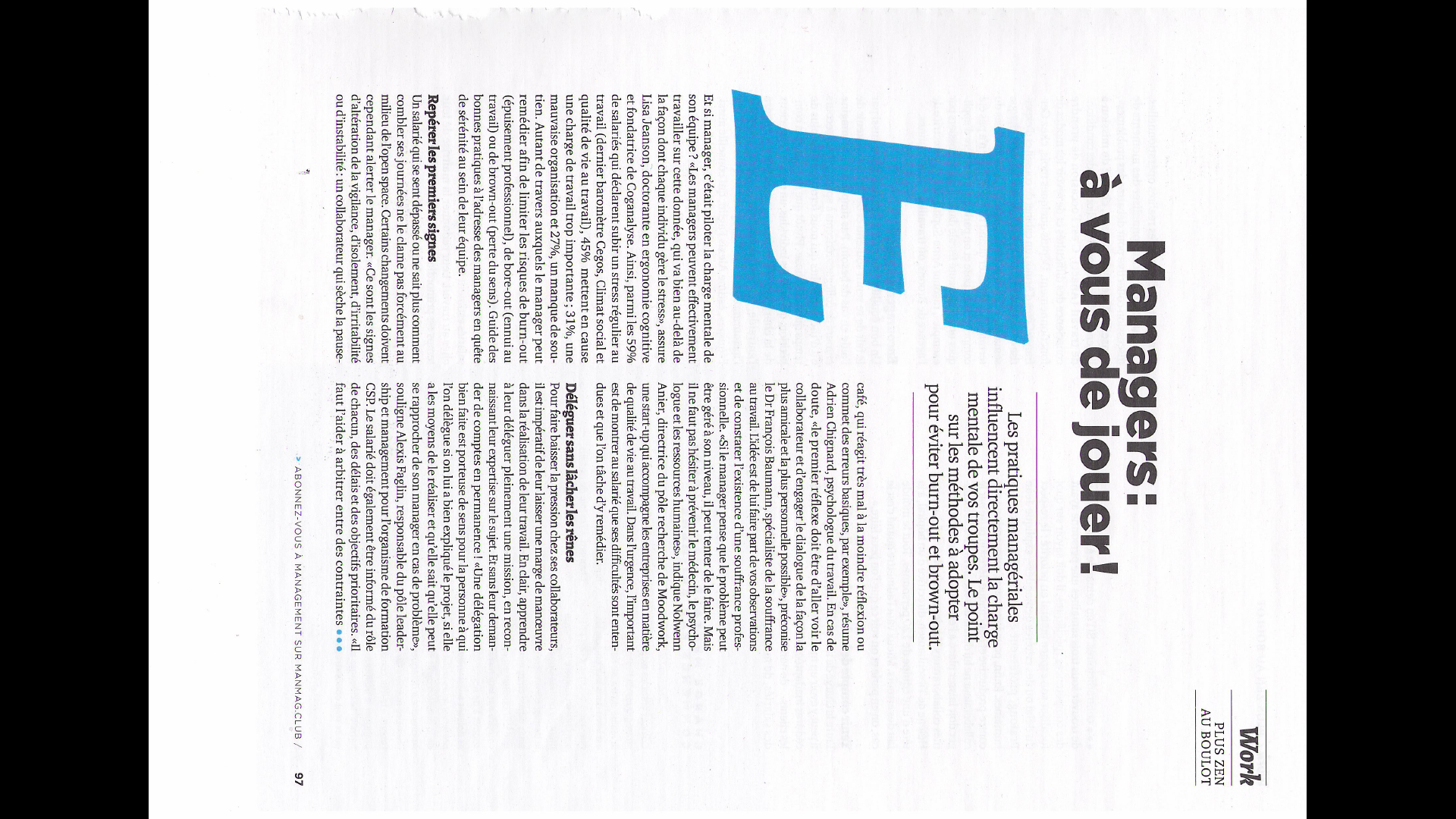 Management –
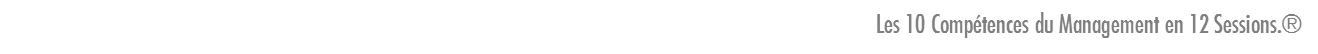 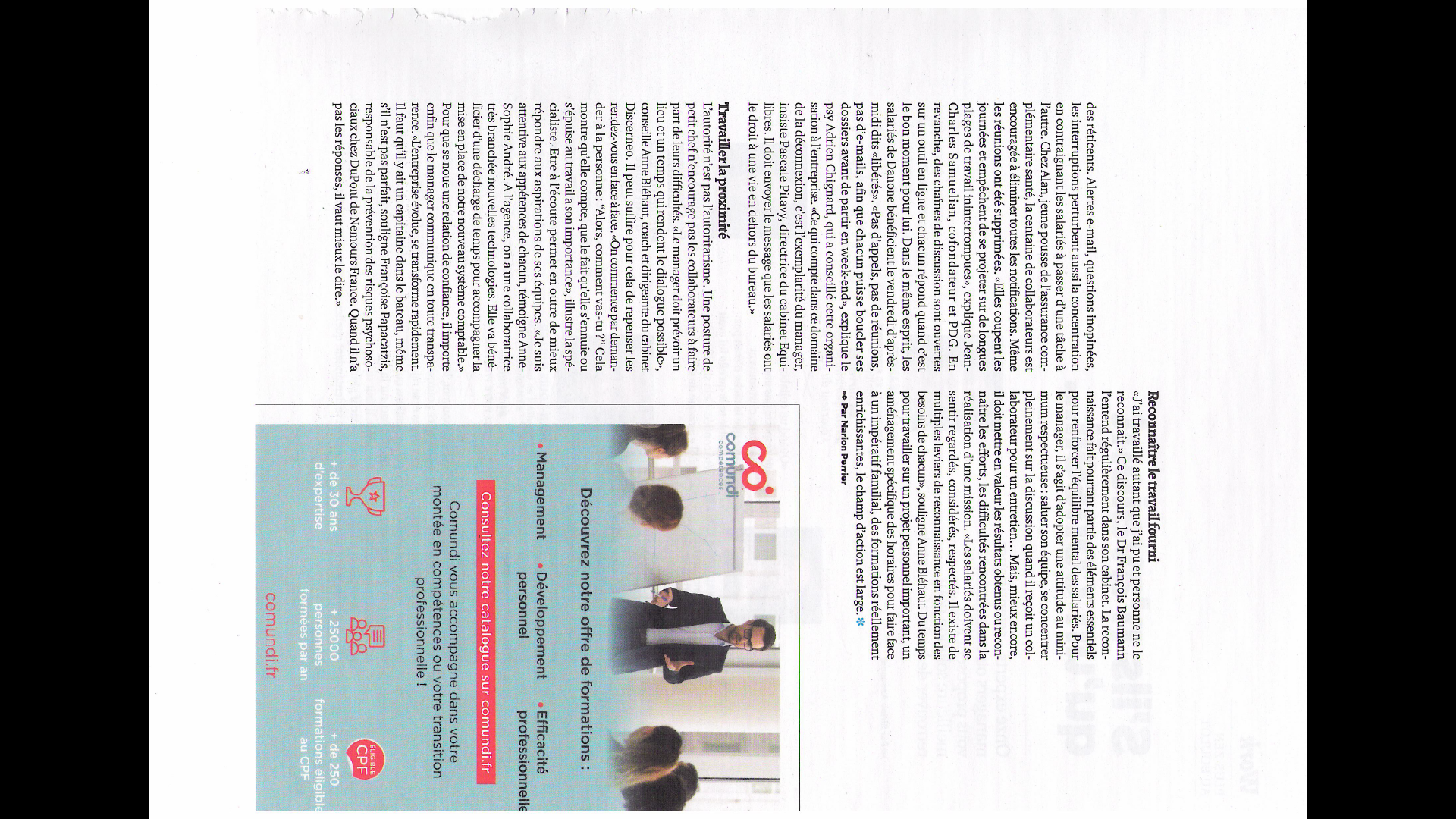 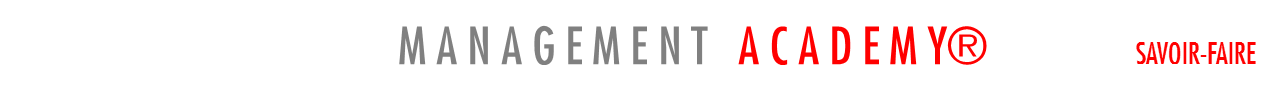 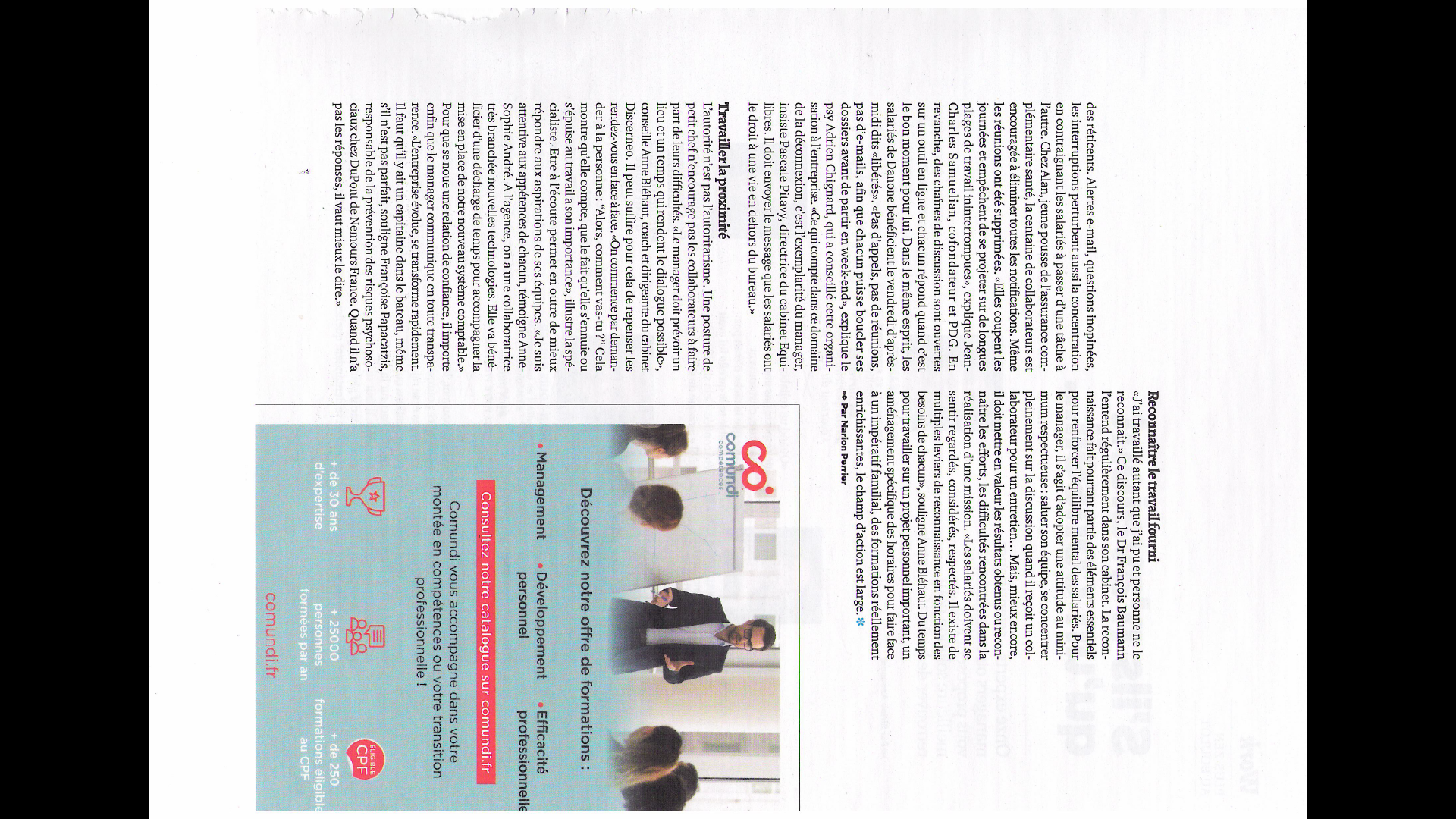 Management –
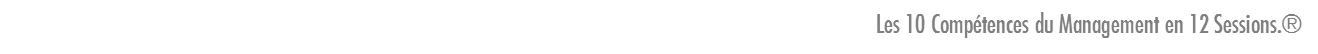 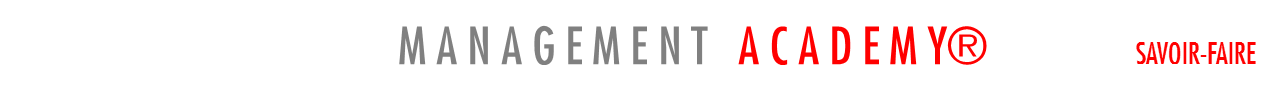 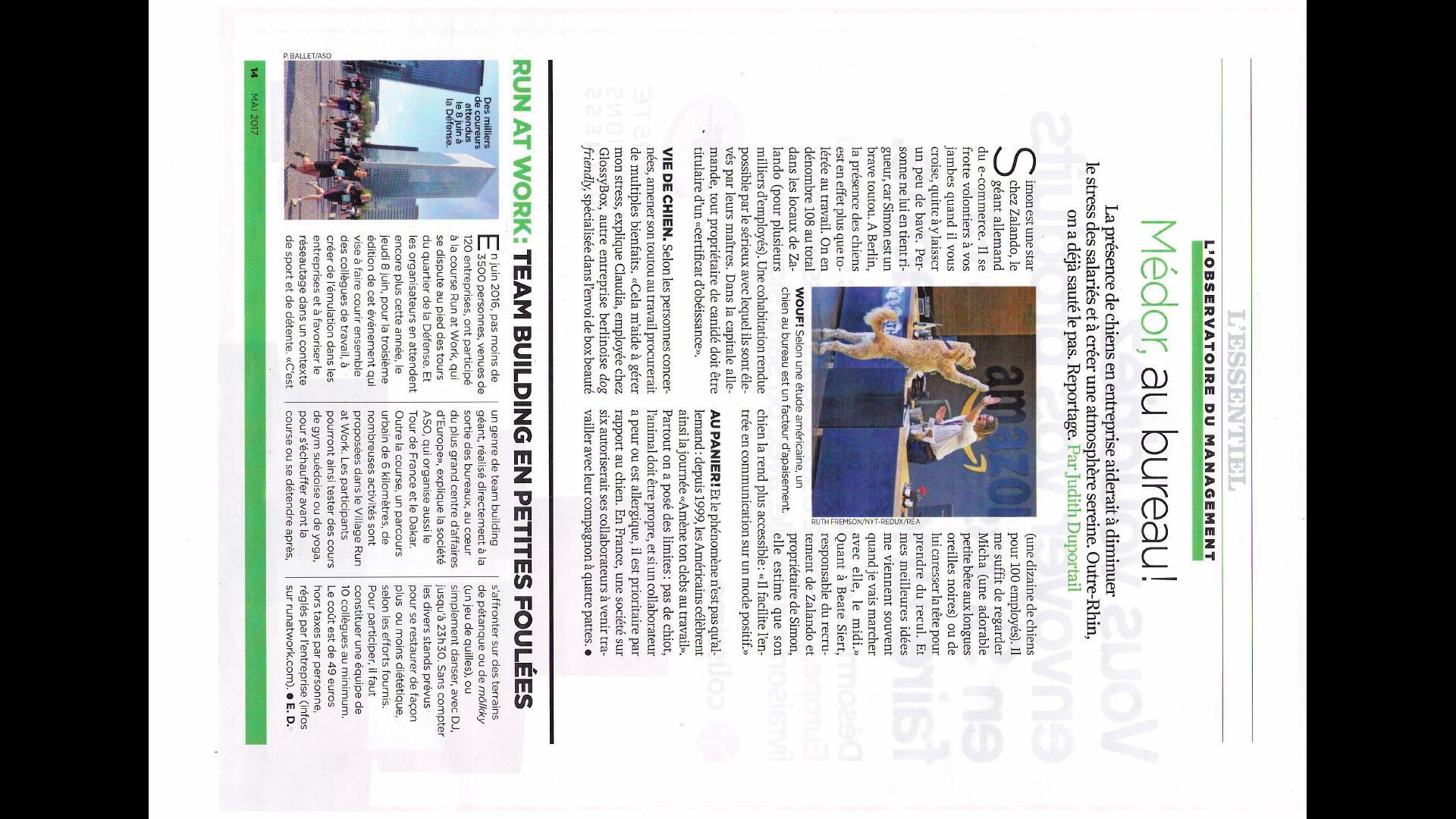 Management
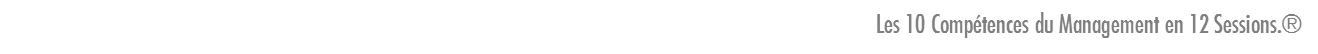 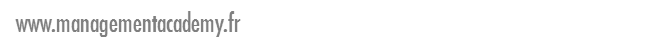 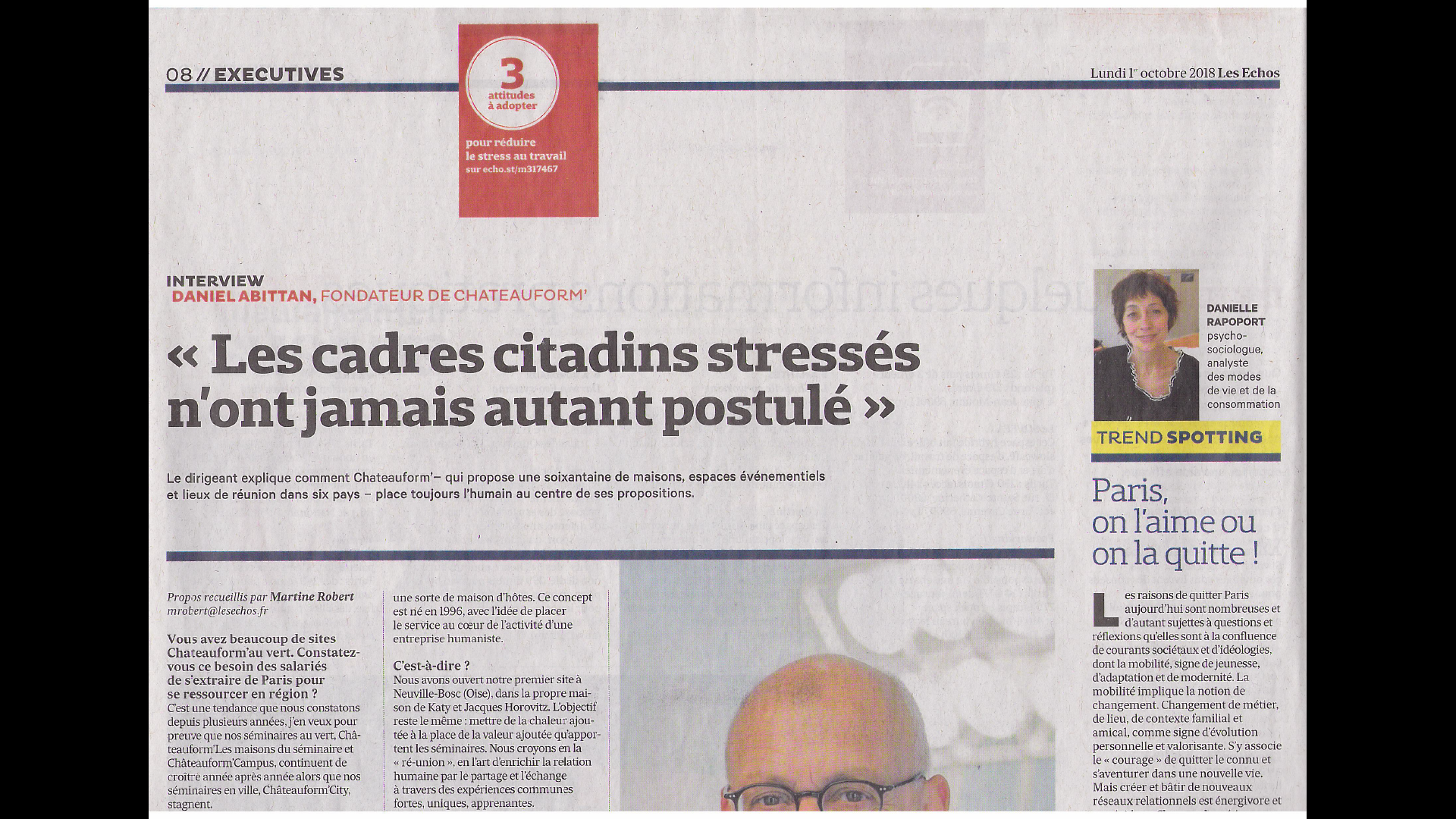 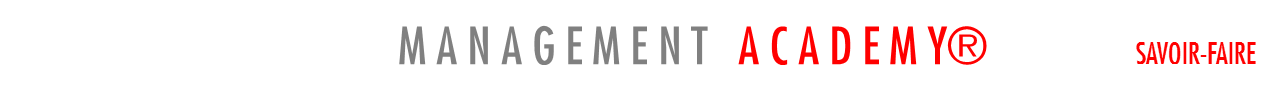 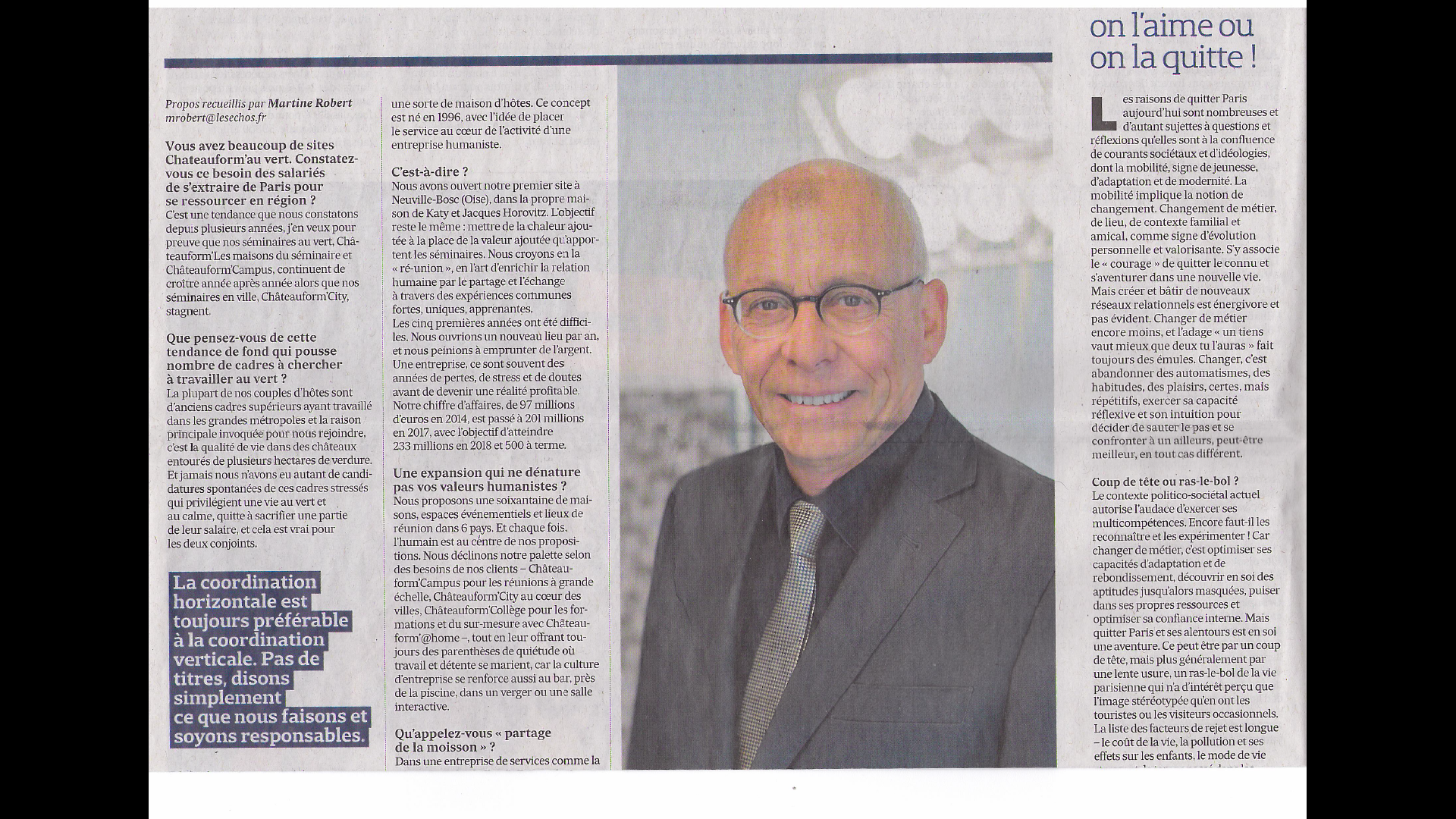 Les Echos
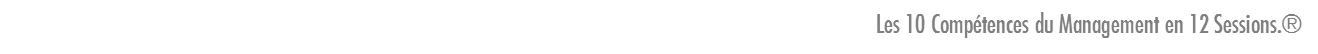 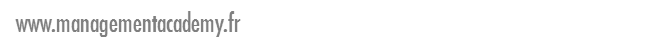 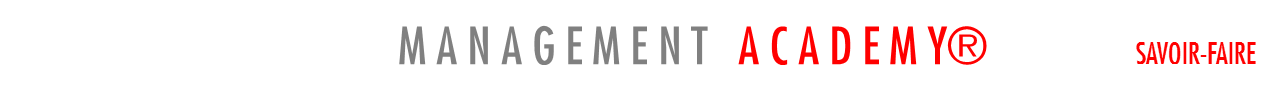 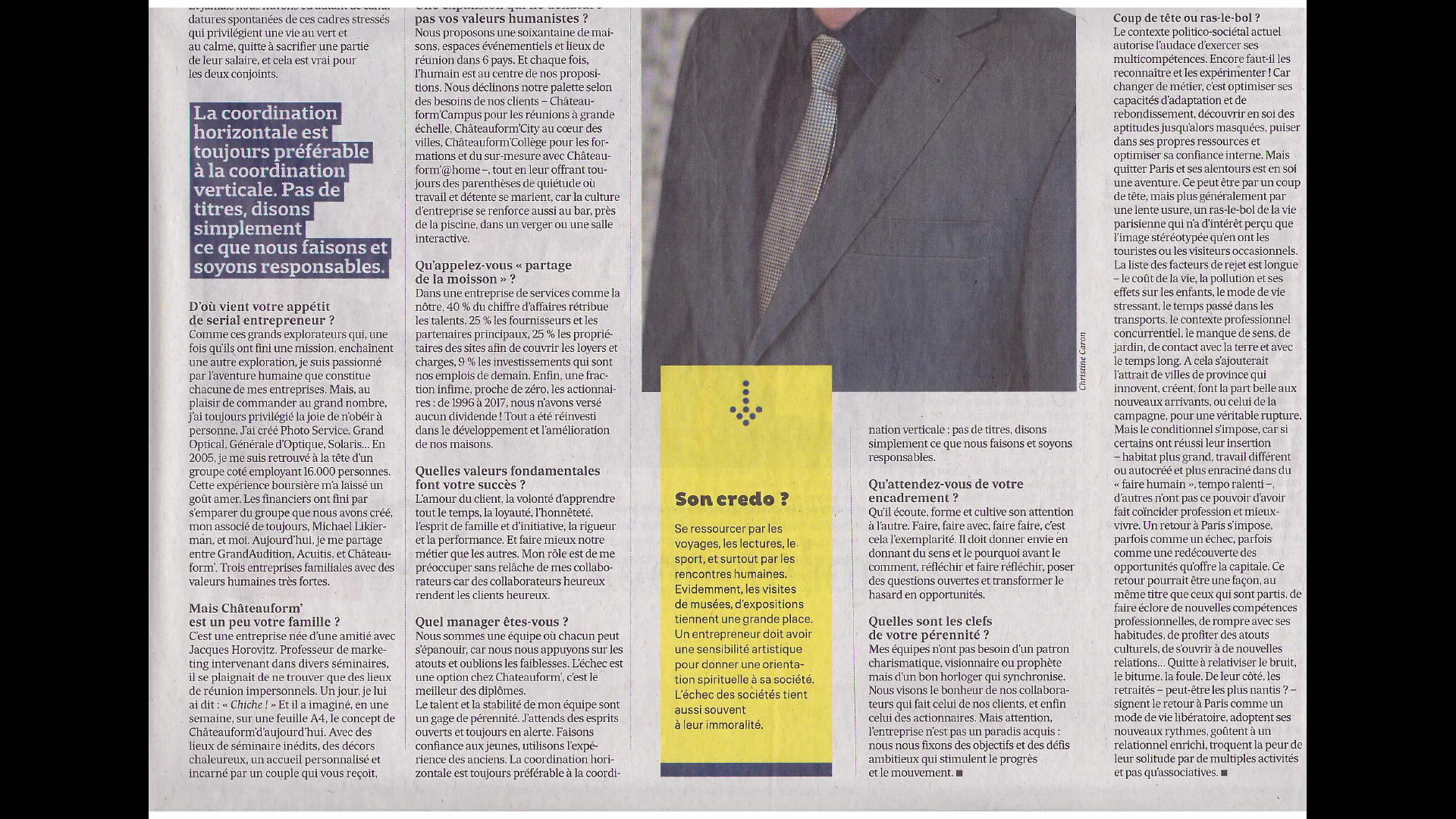 Les Echos
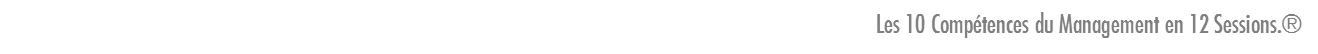 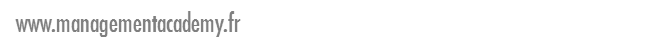 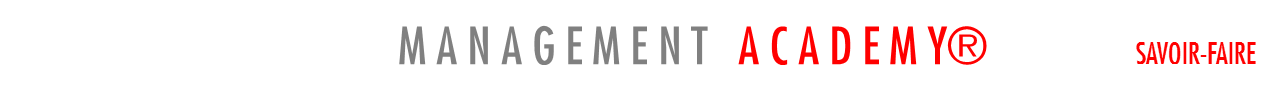 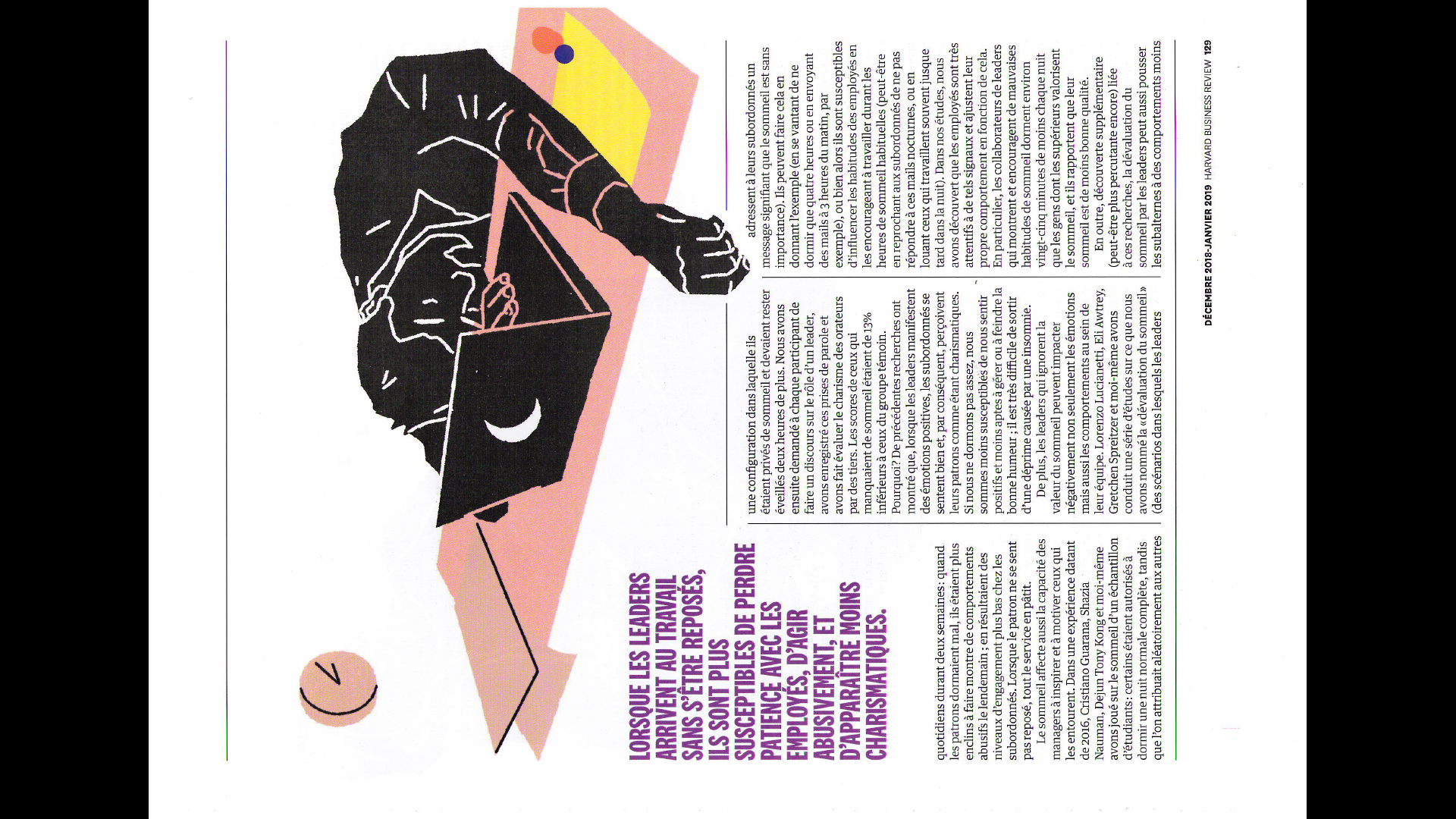 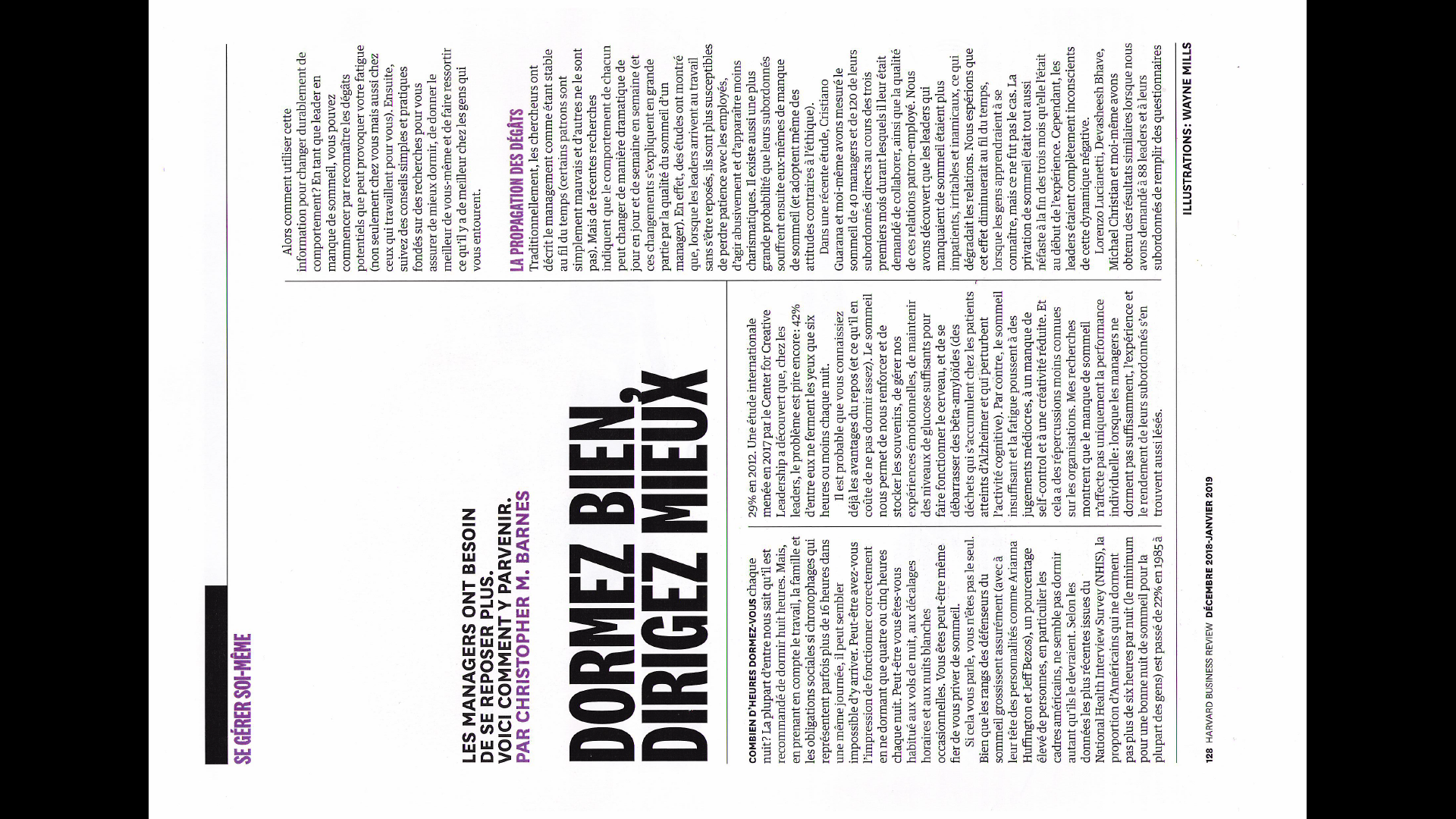 Harvard Business Review
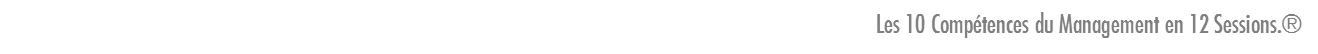 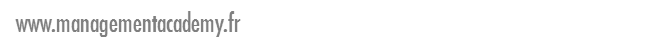 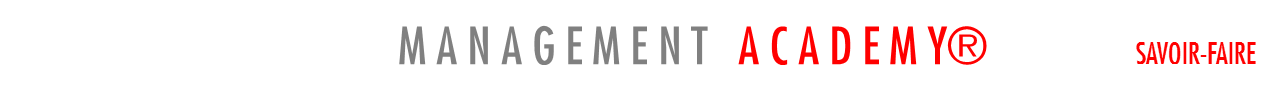 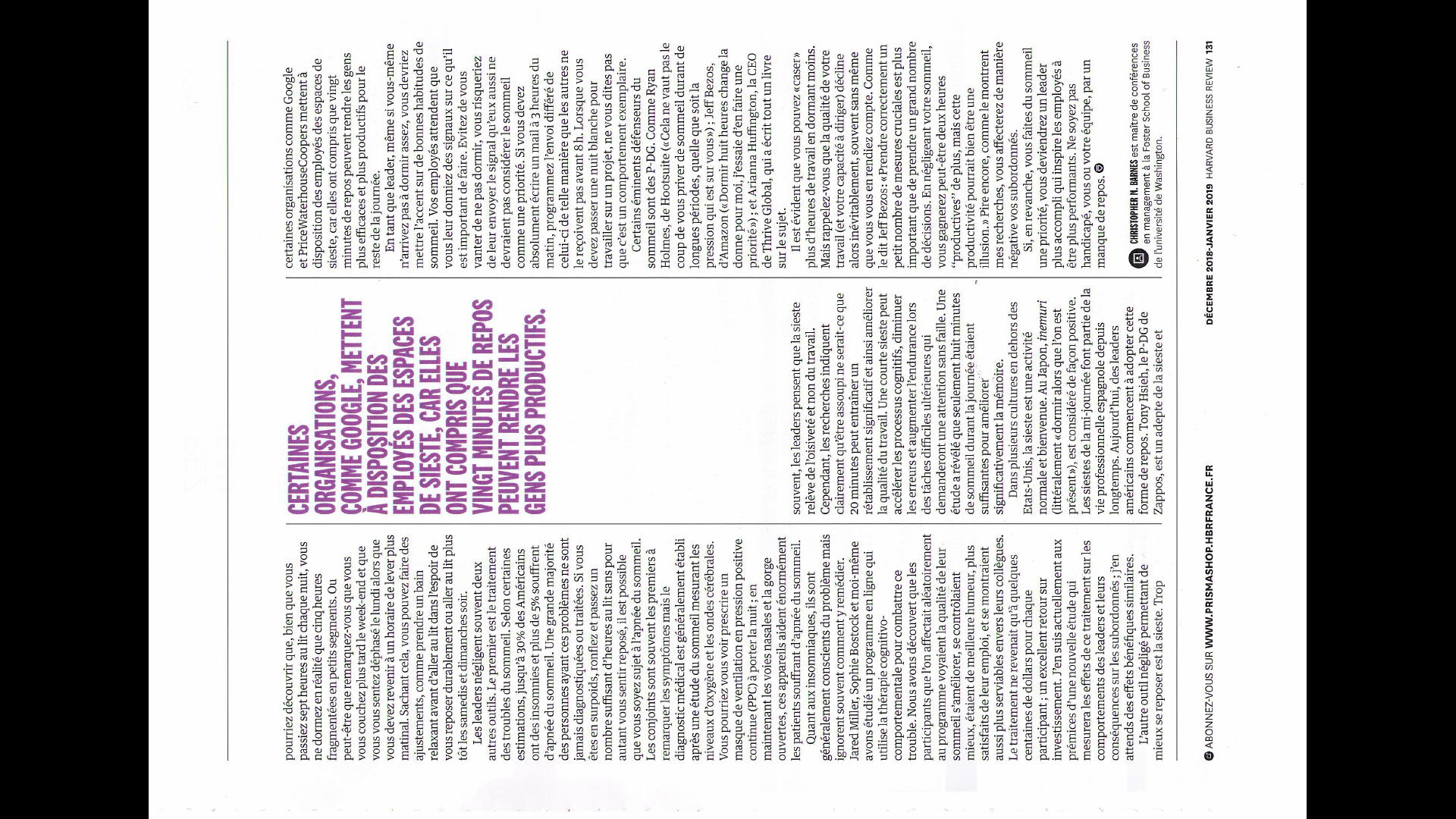 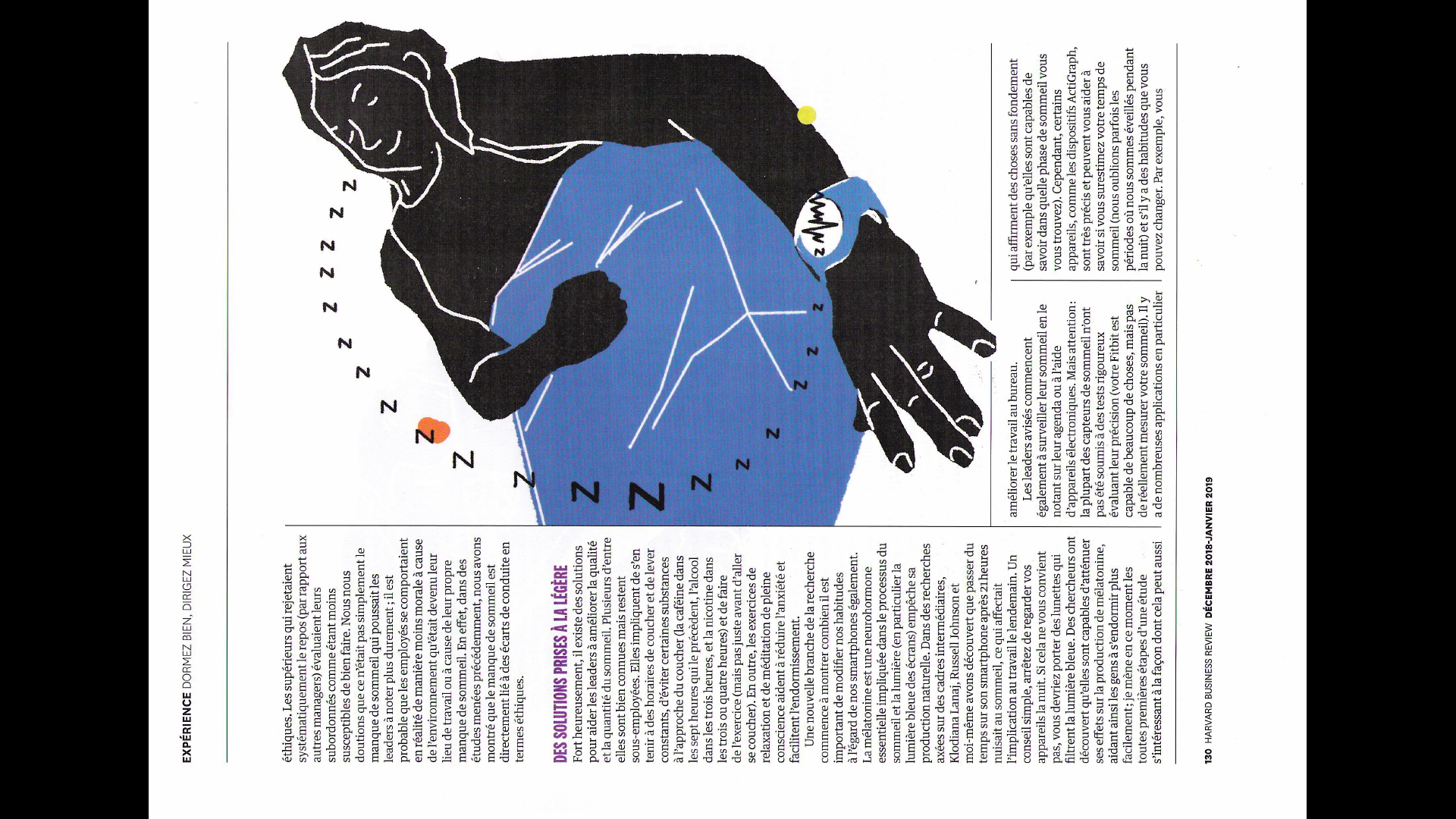 Harvard Business Review
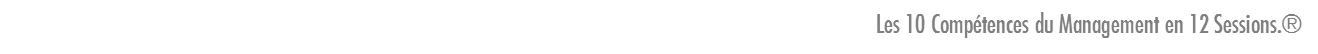 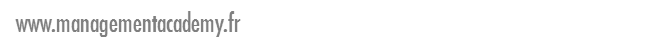 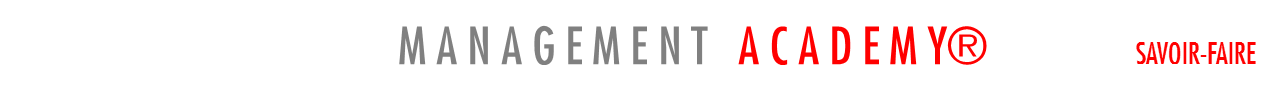 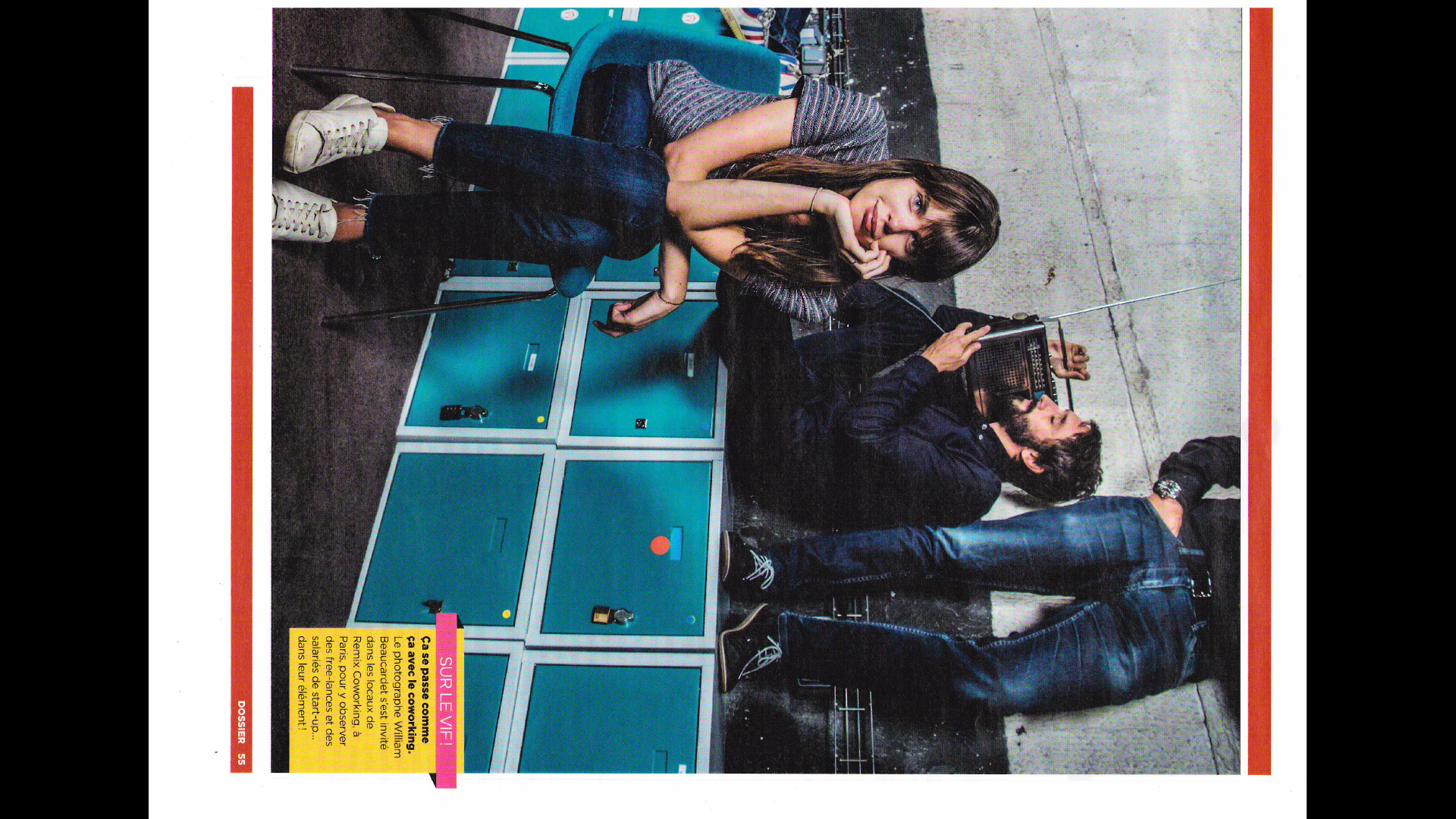 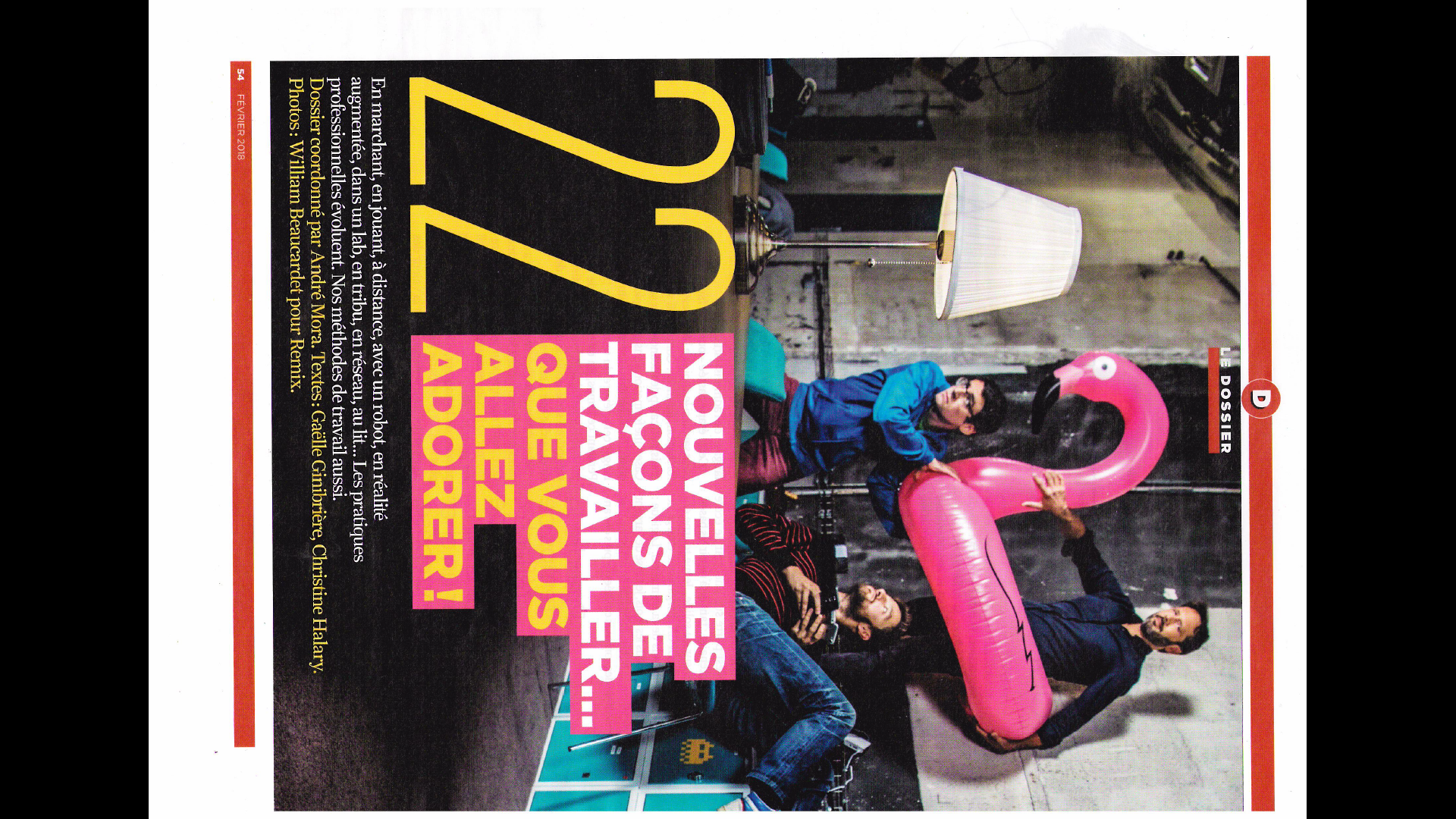 Management
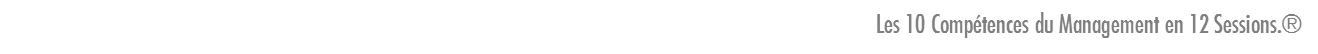 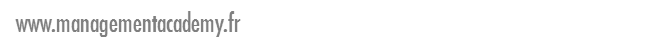 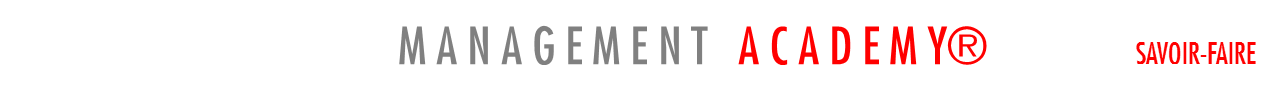 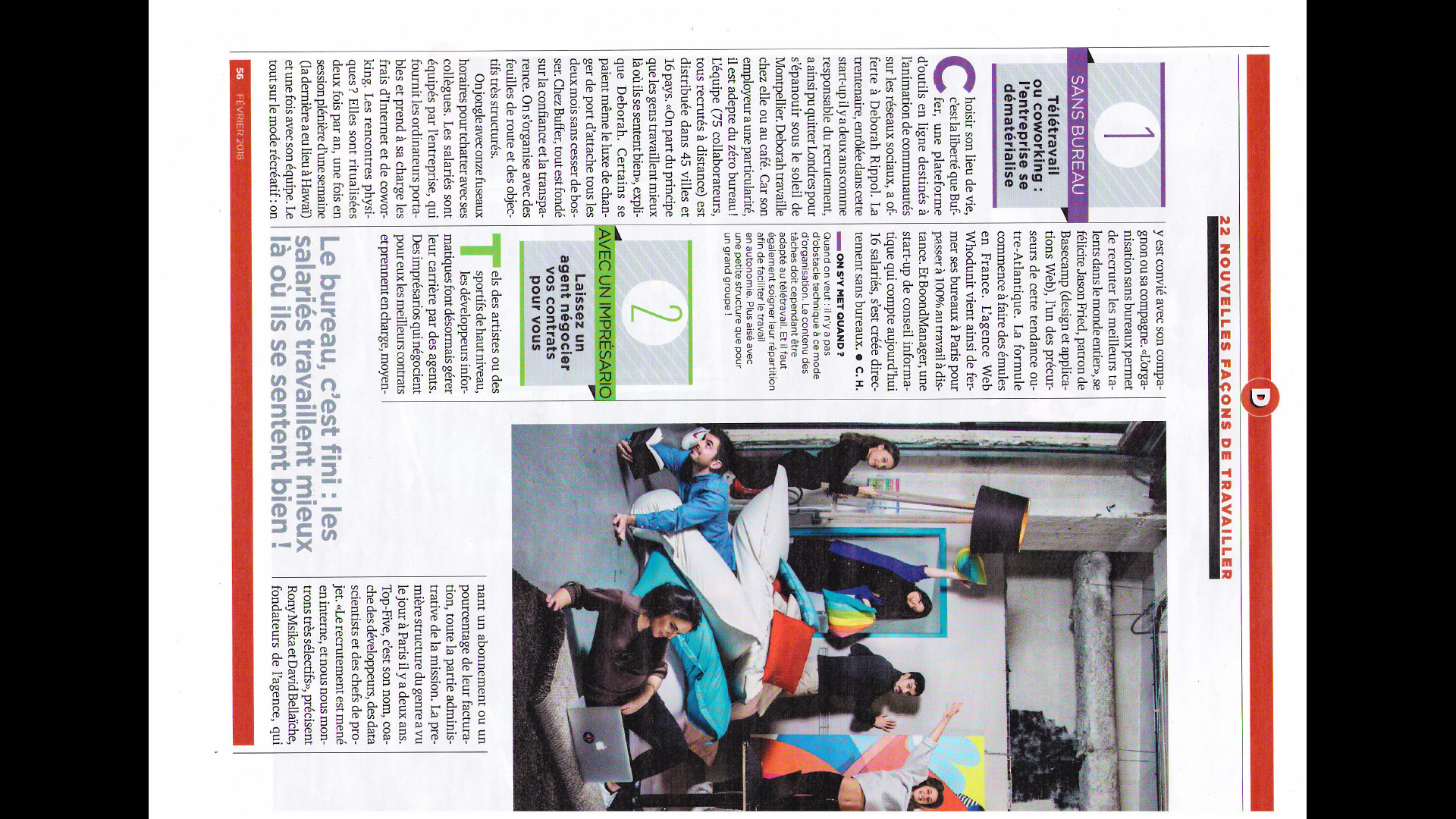 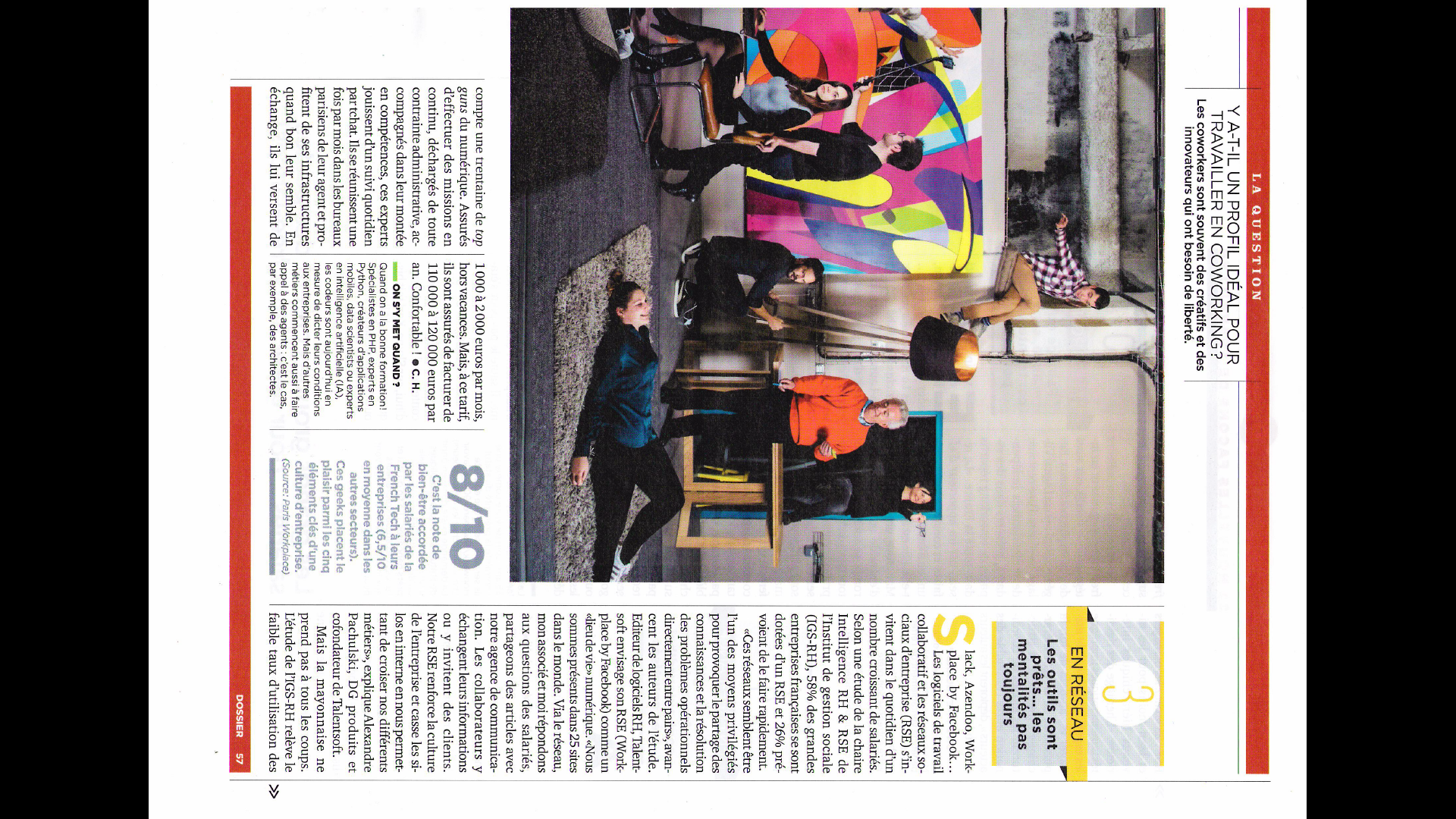 Management
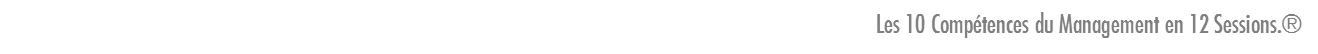 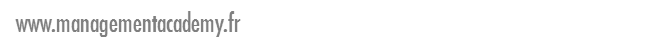 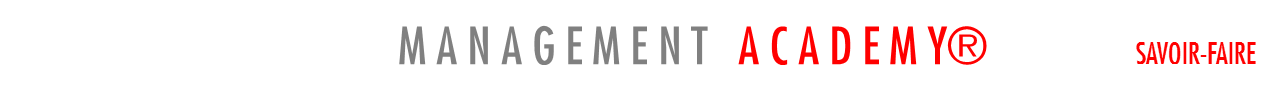 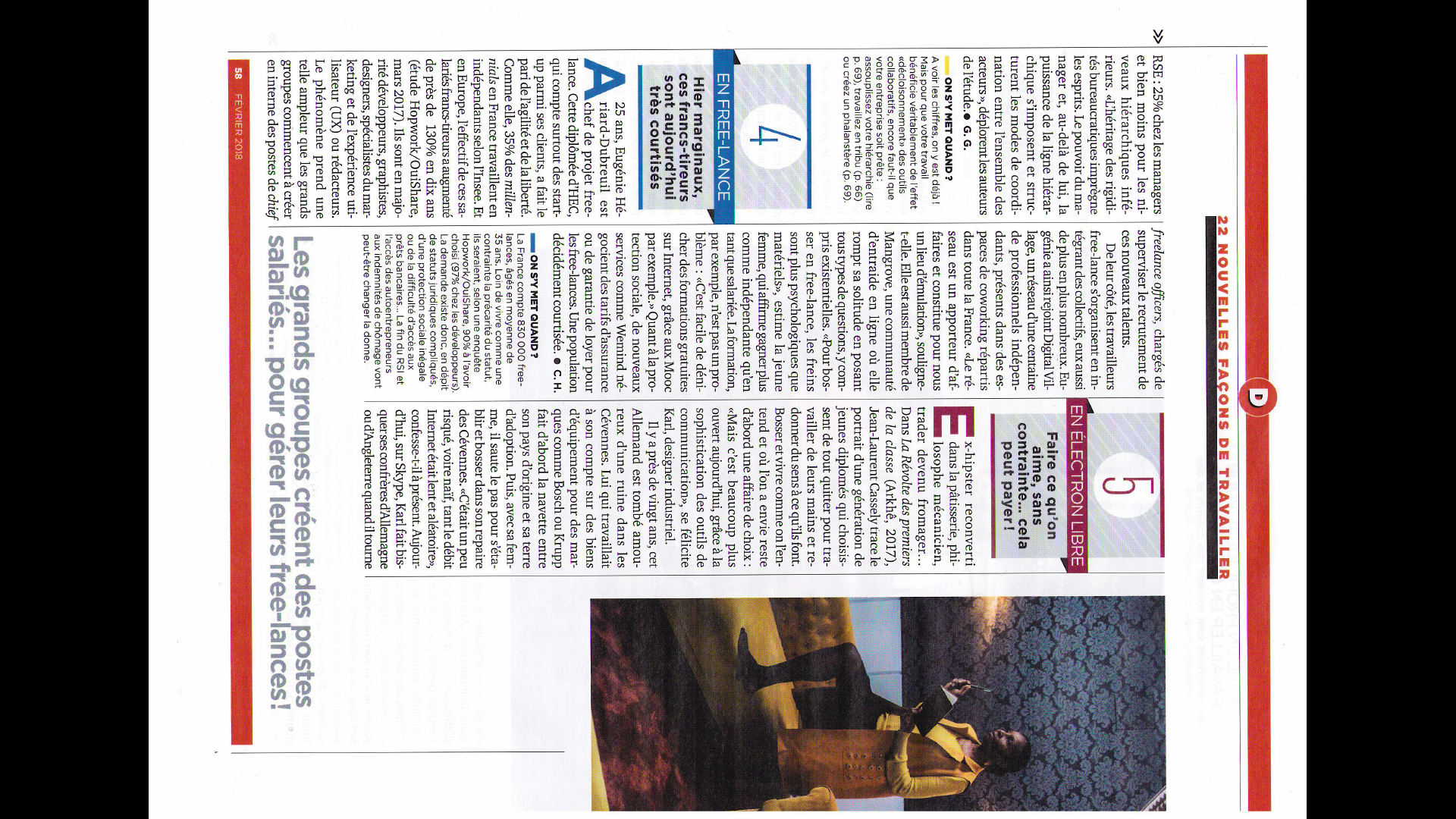 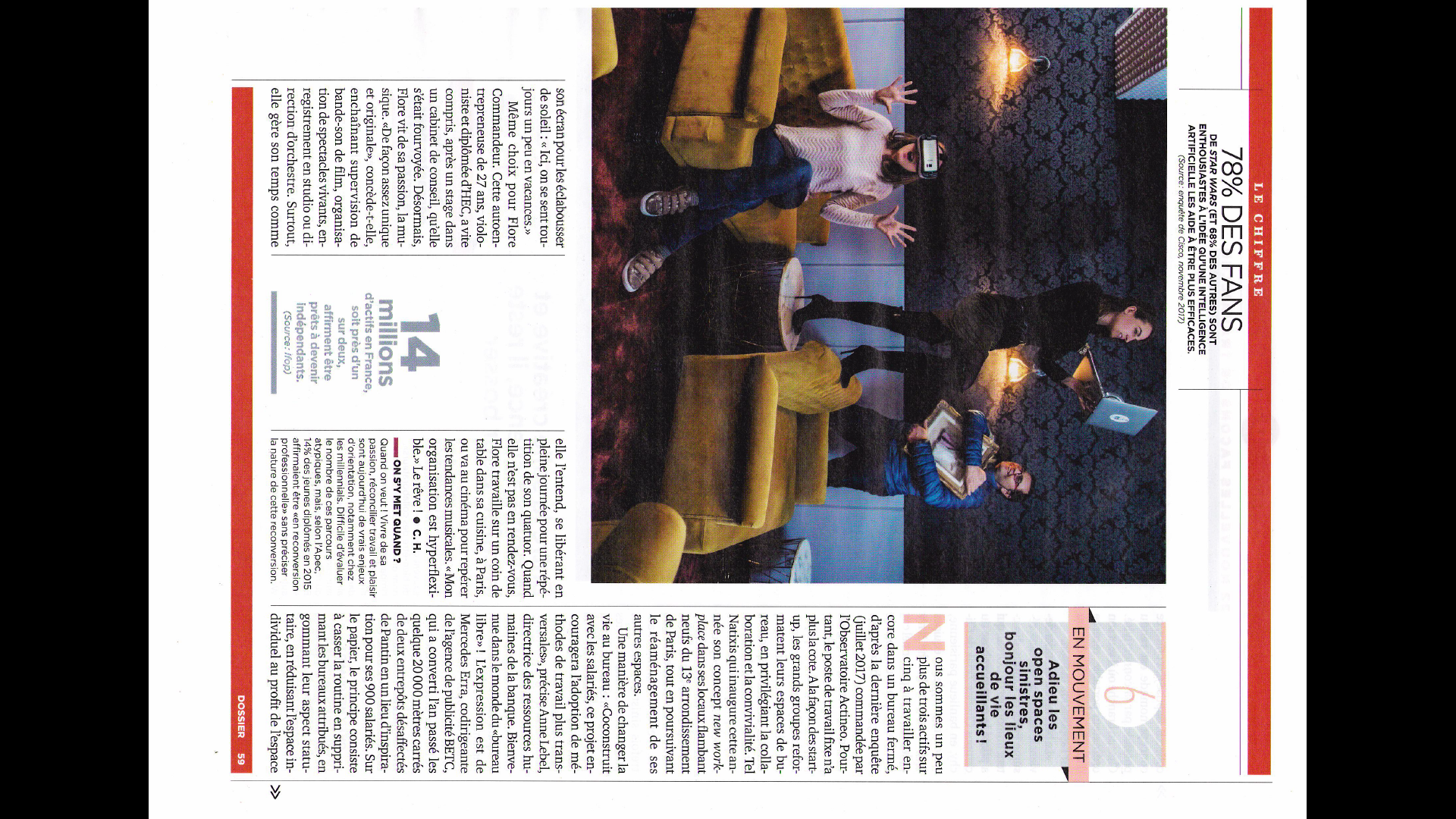 Management
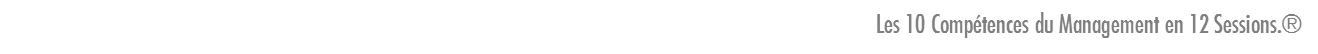 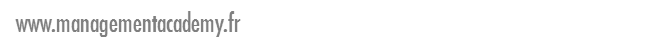 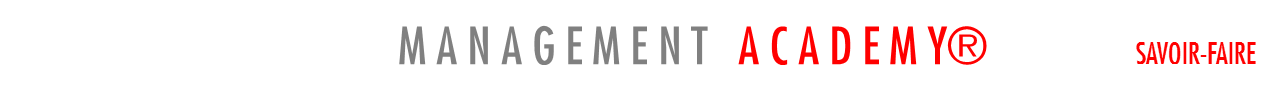 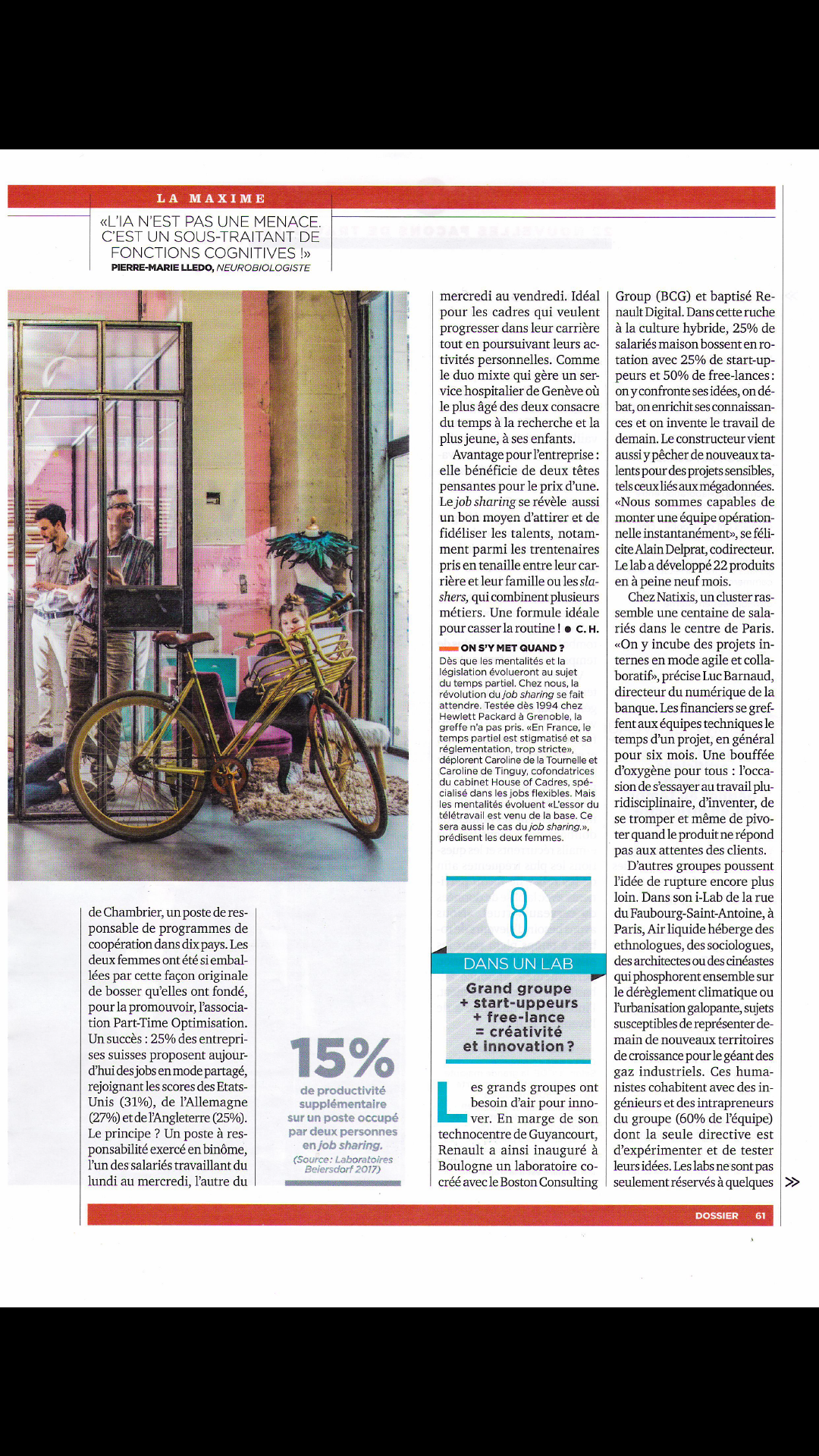 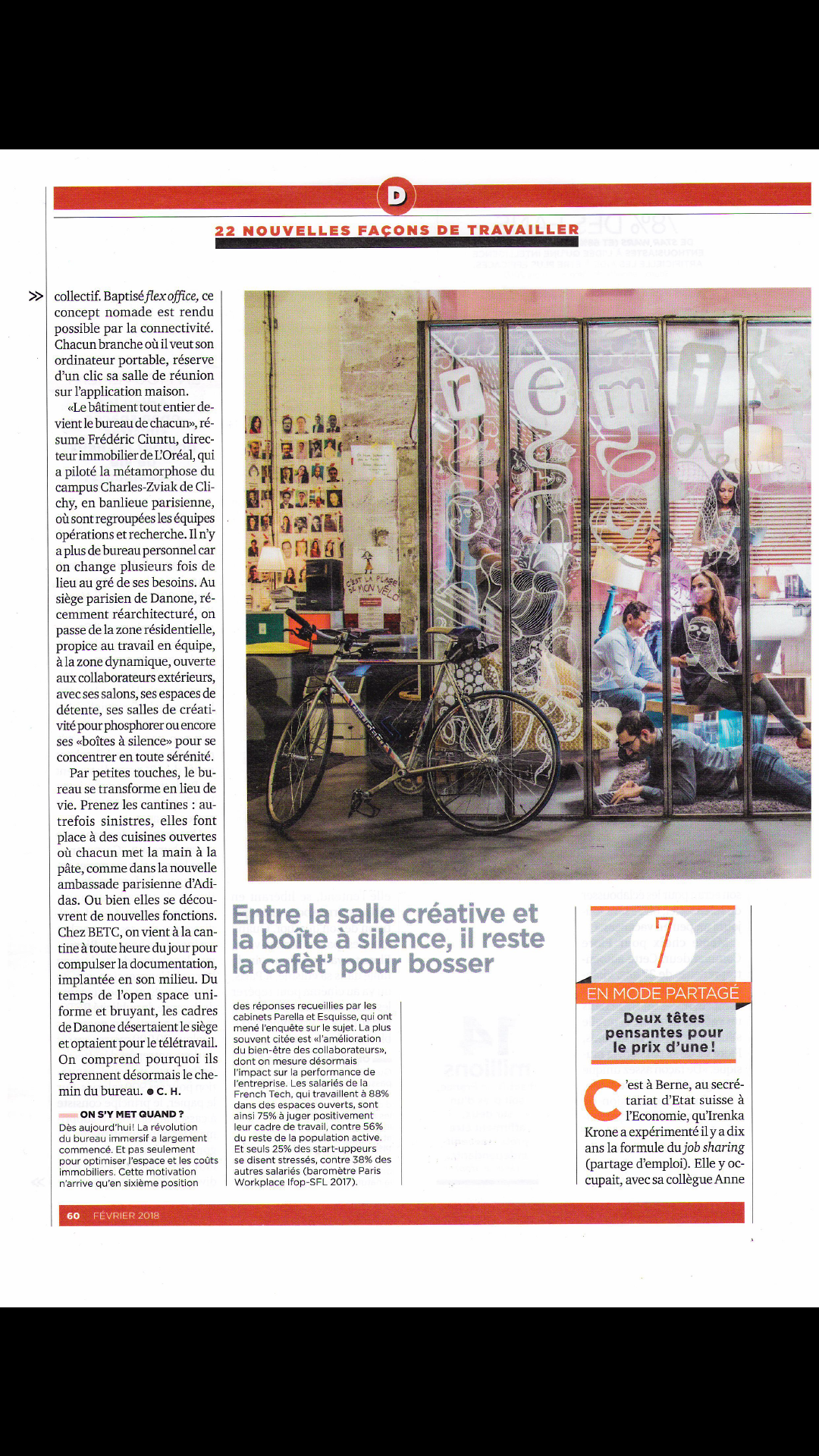 Management
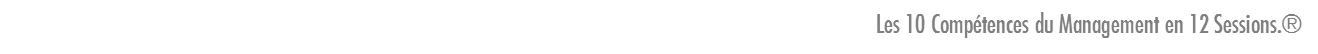 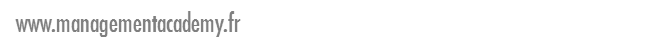 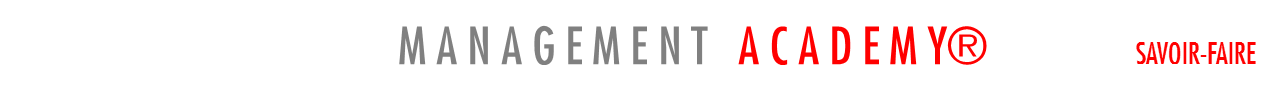 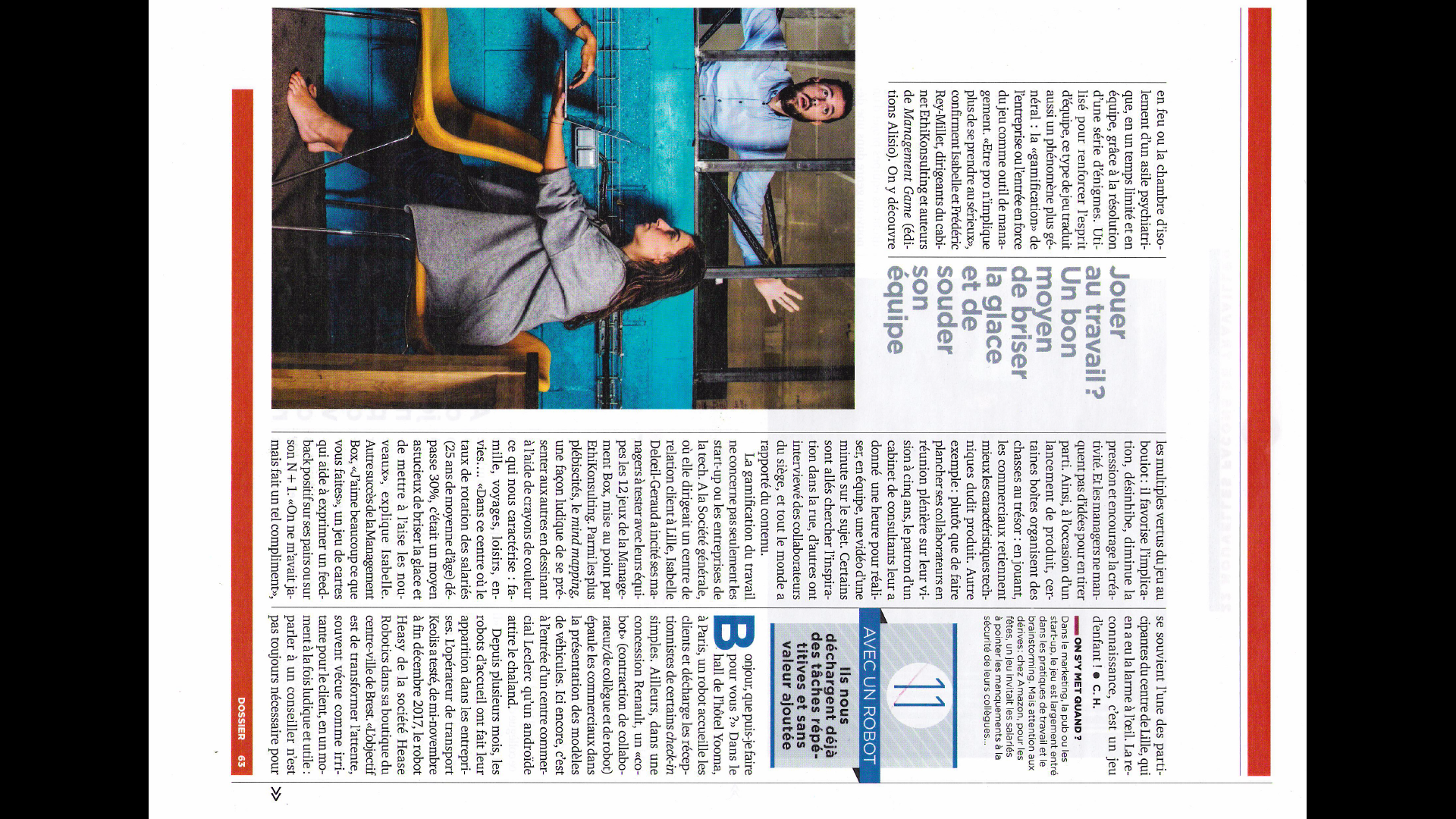 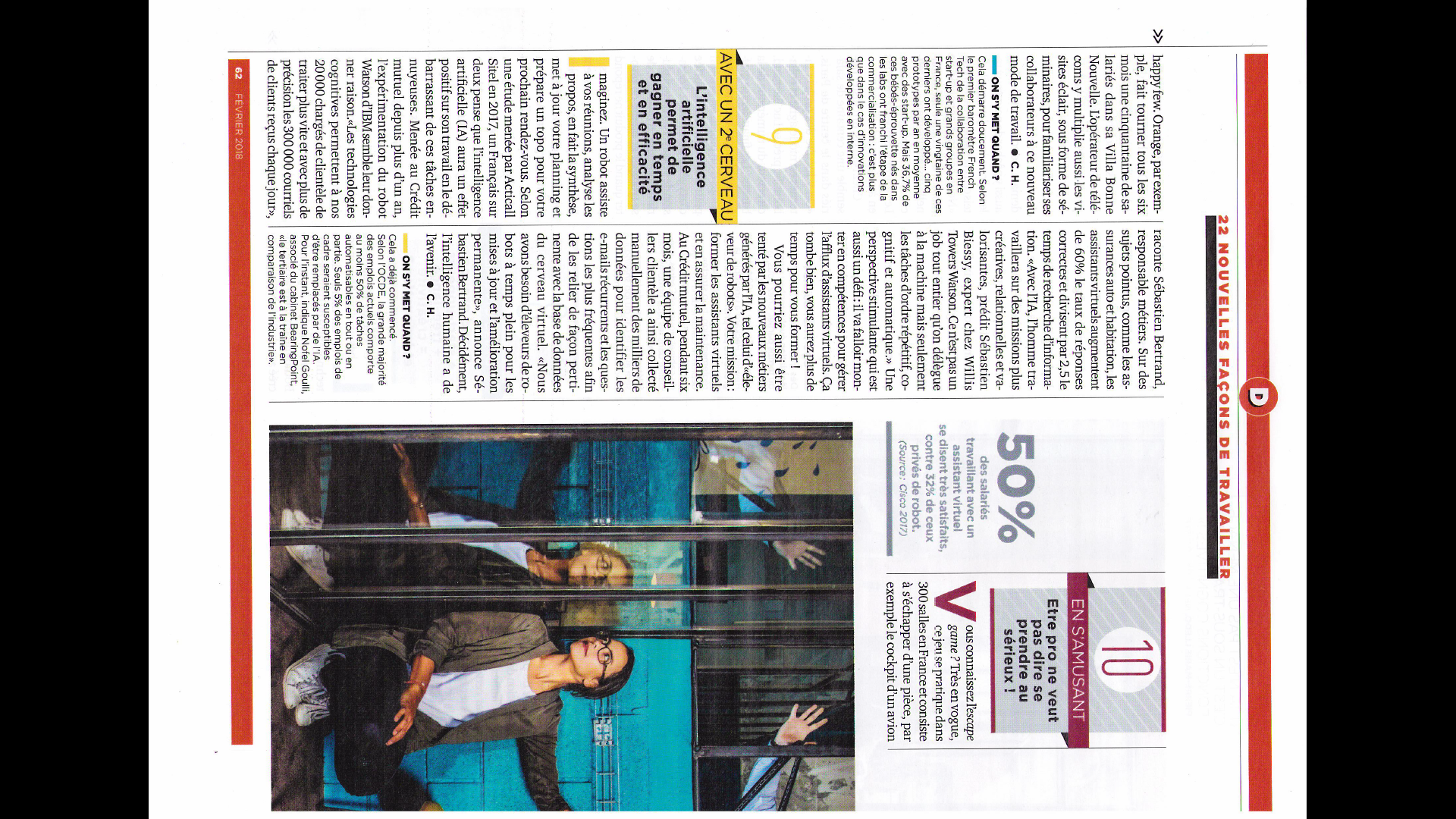 Management
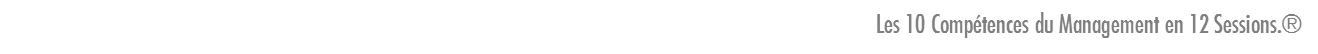 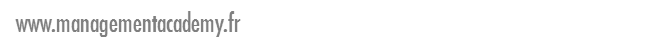 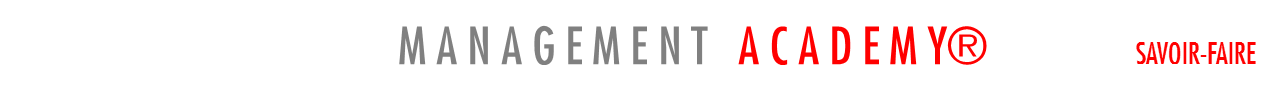 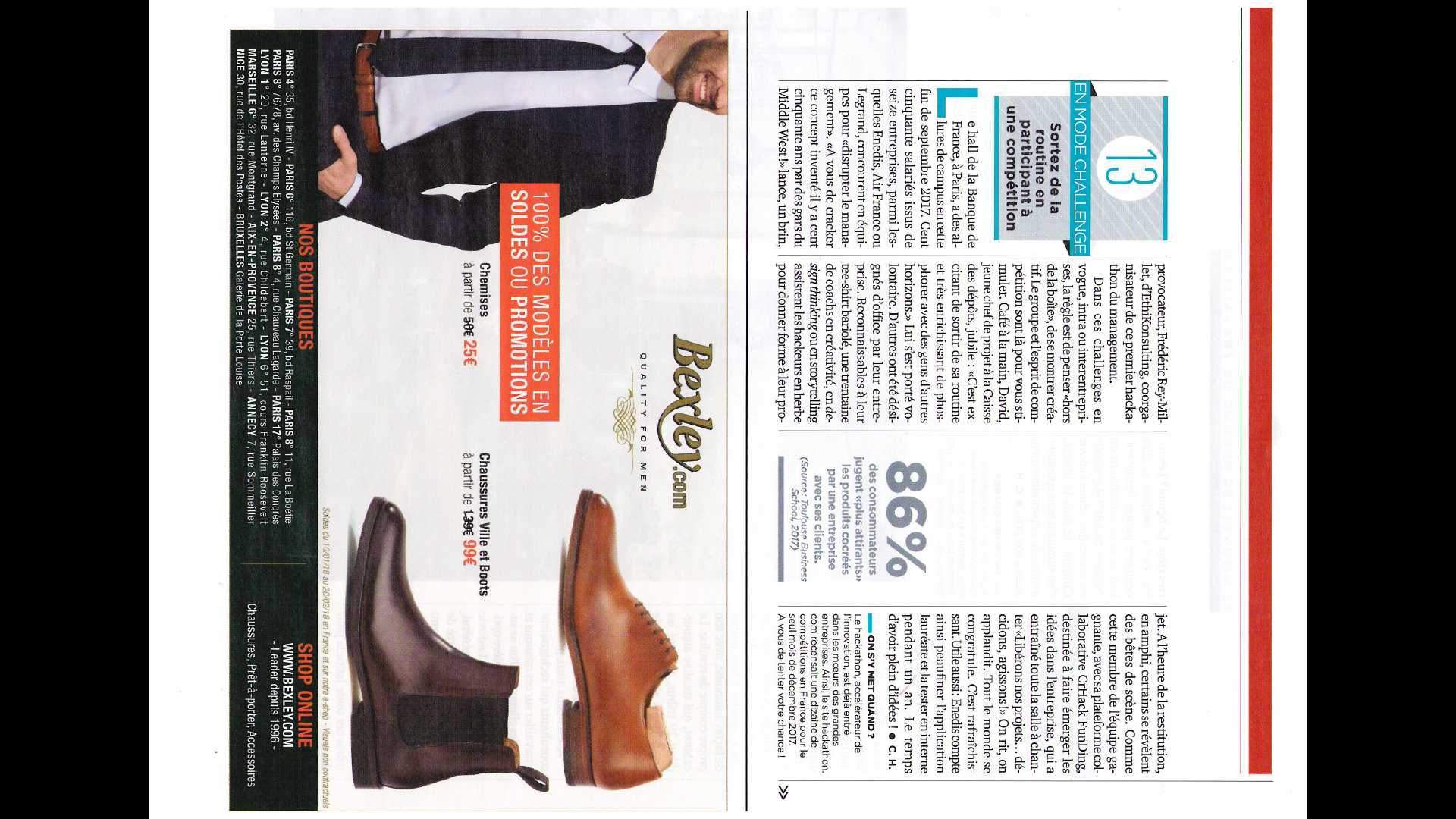 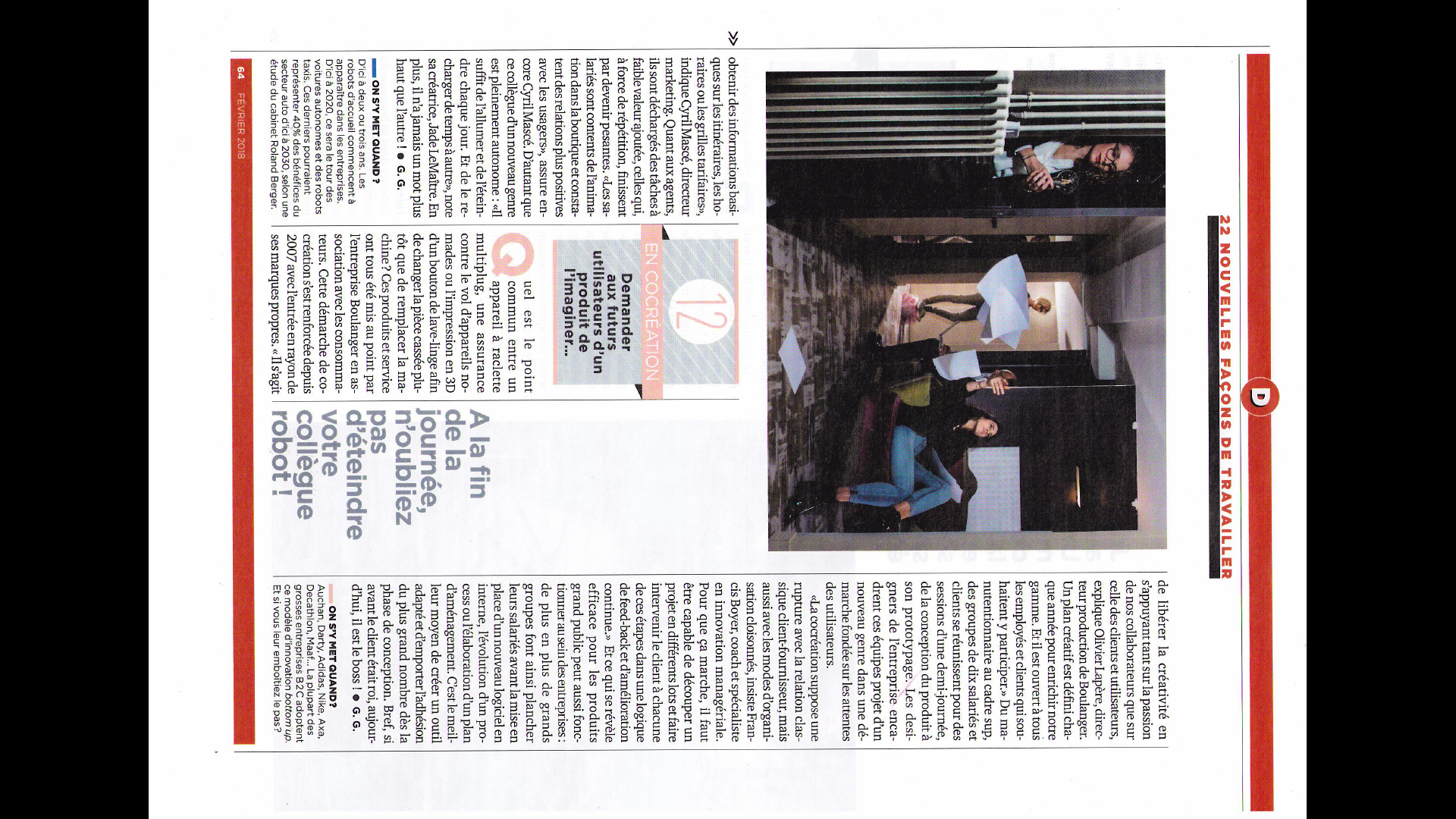 Management
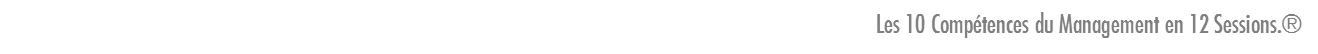 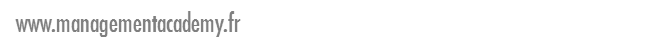 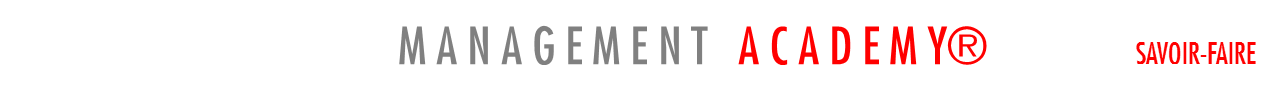 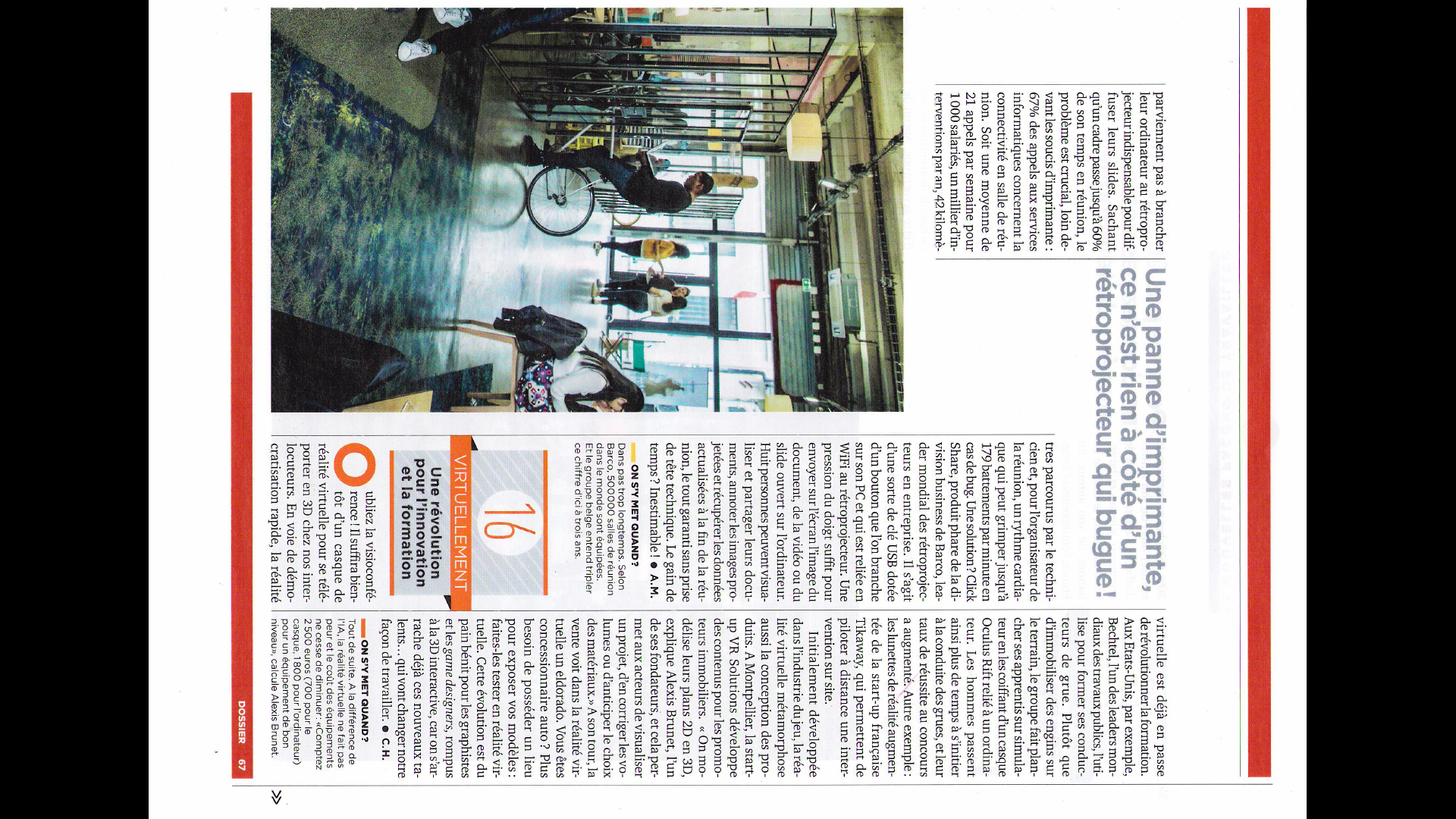 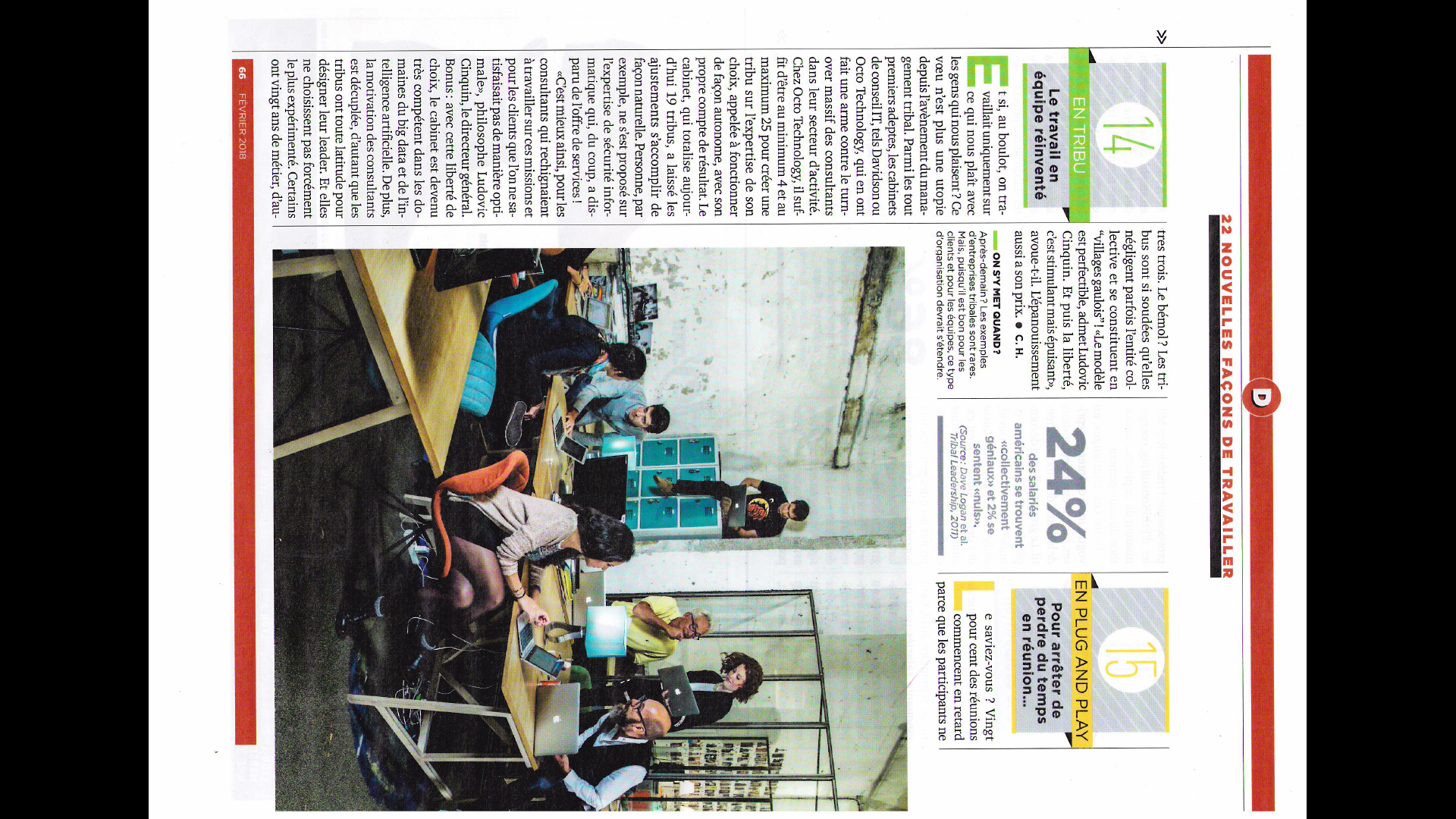 Management
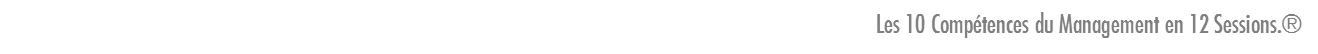 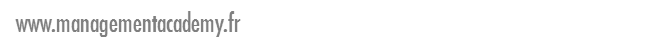 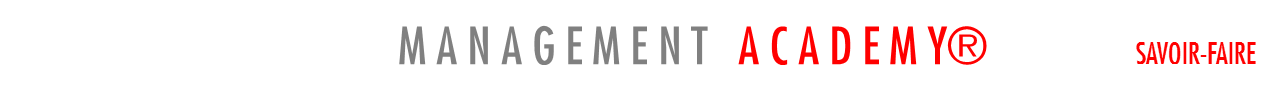 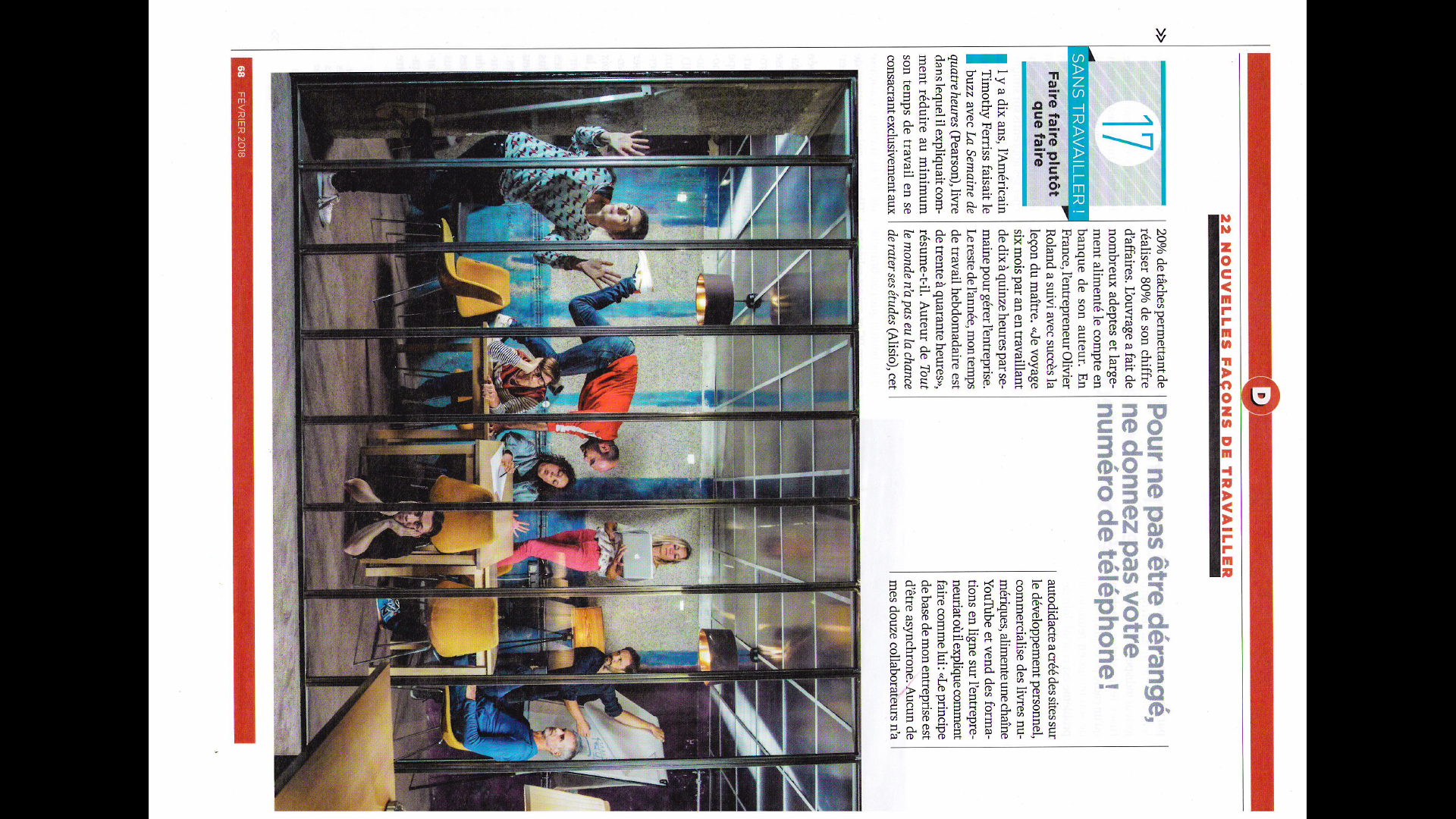 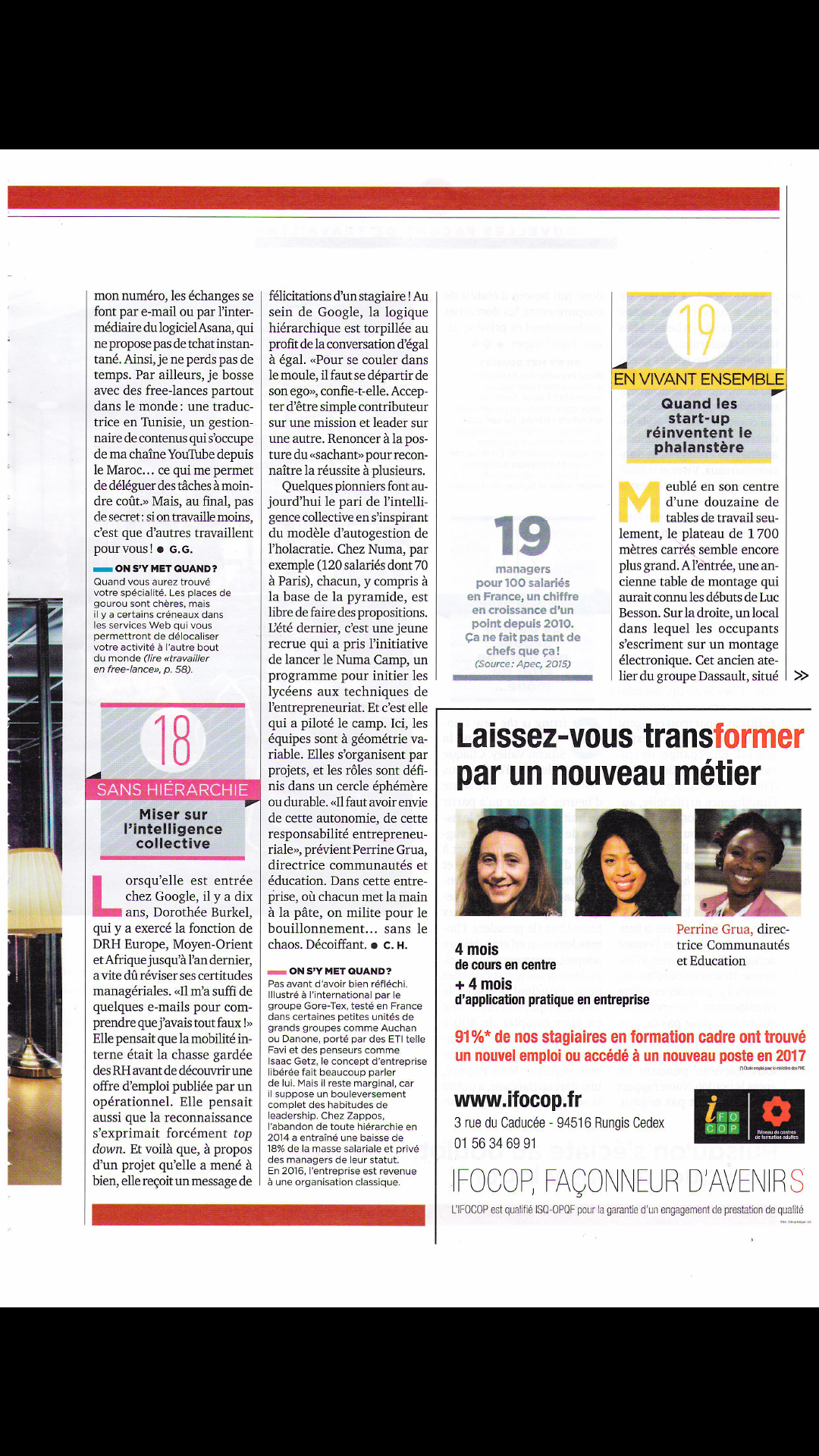 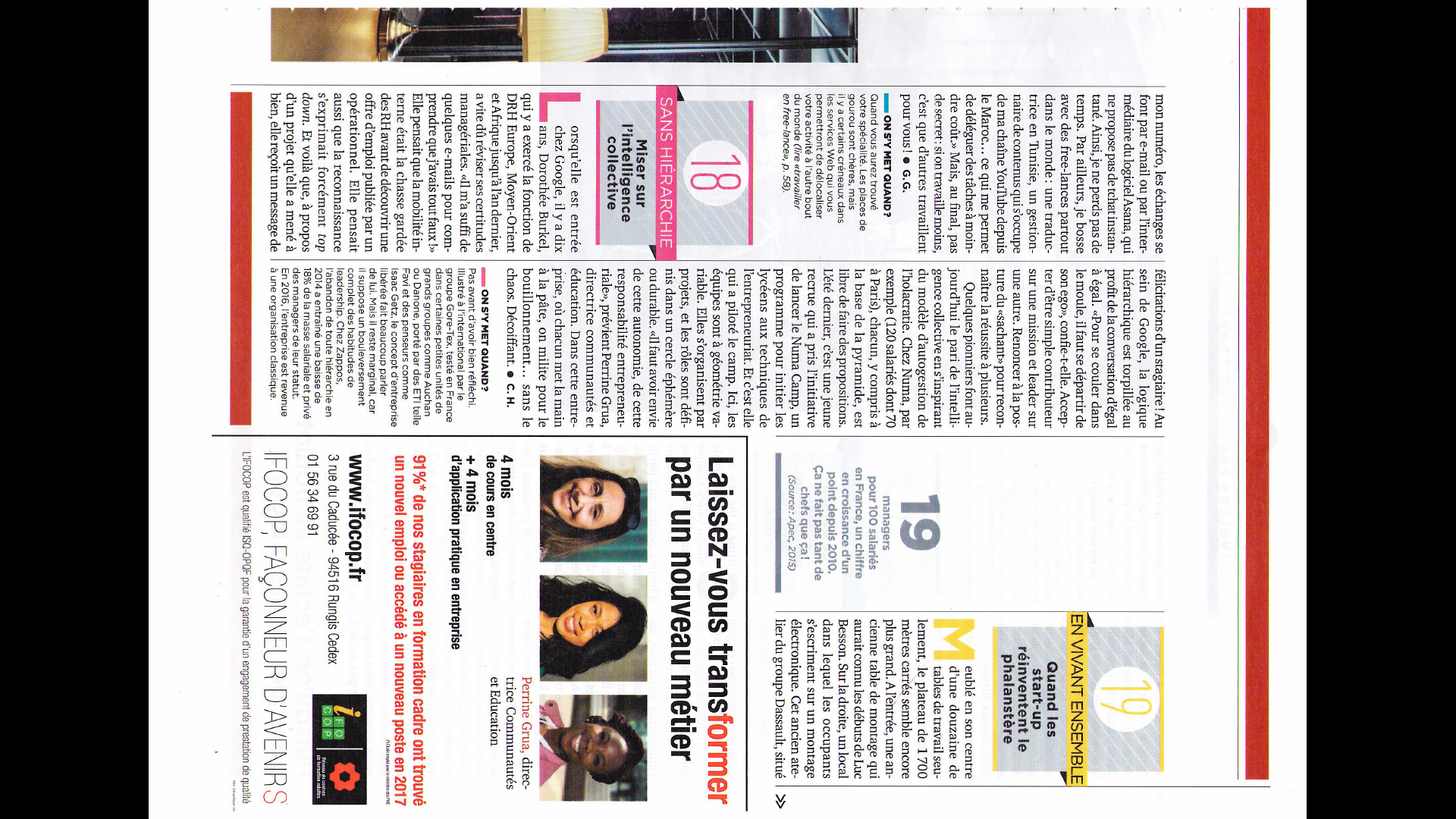 Management
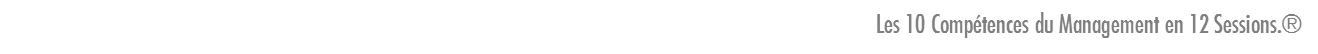 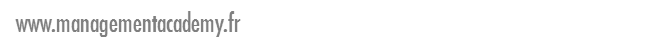